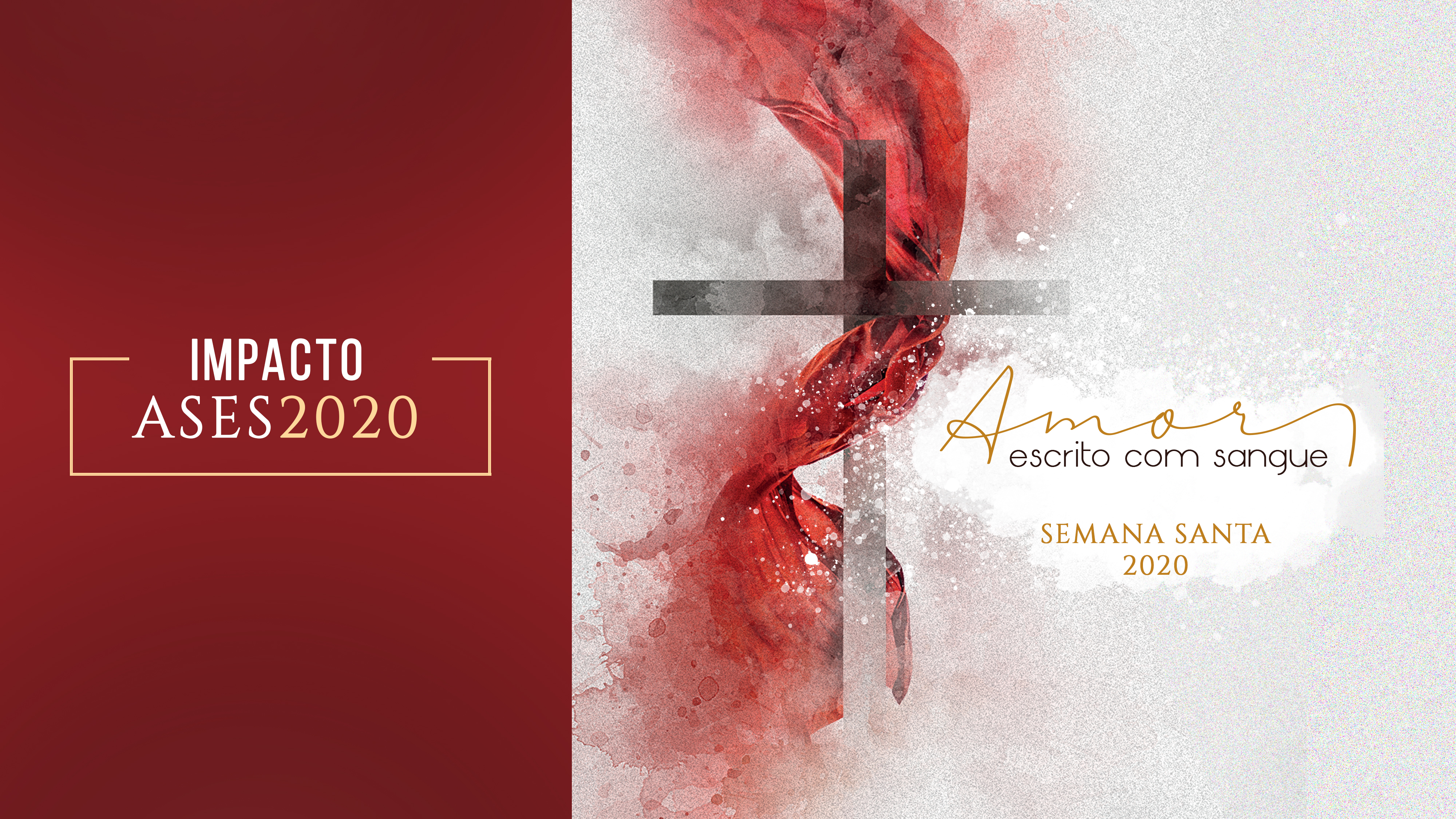 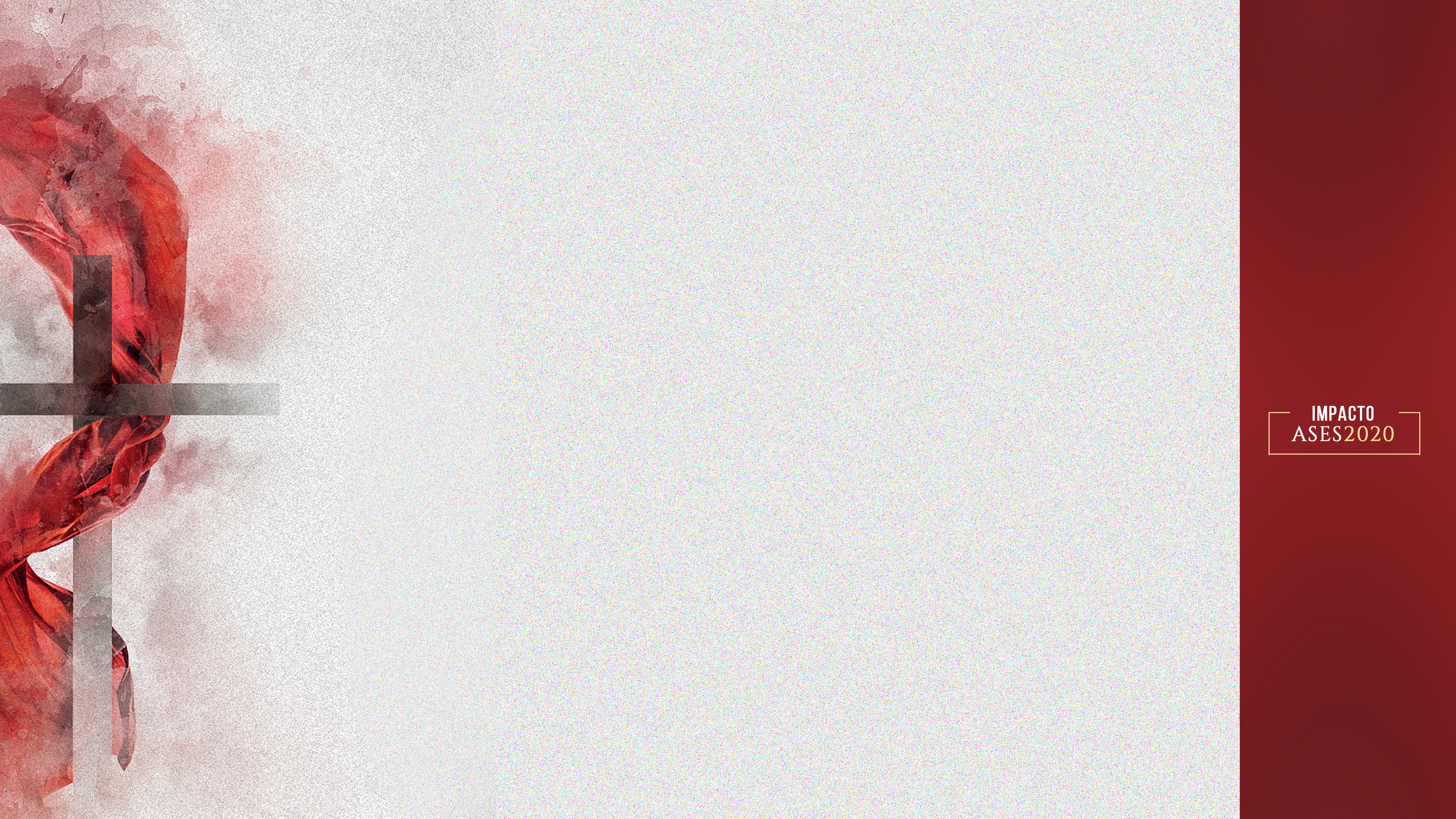 Visão
No ano do Alcancemos +, ter o maior movimento de Evangelismo na Semana Santa da história da ASES.
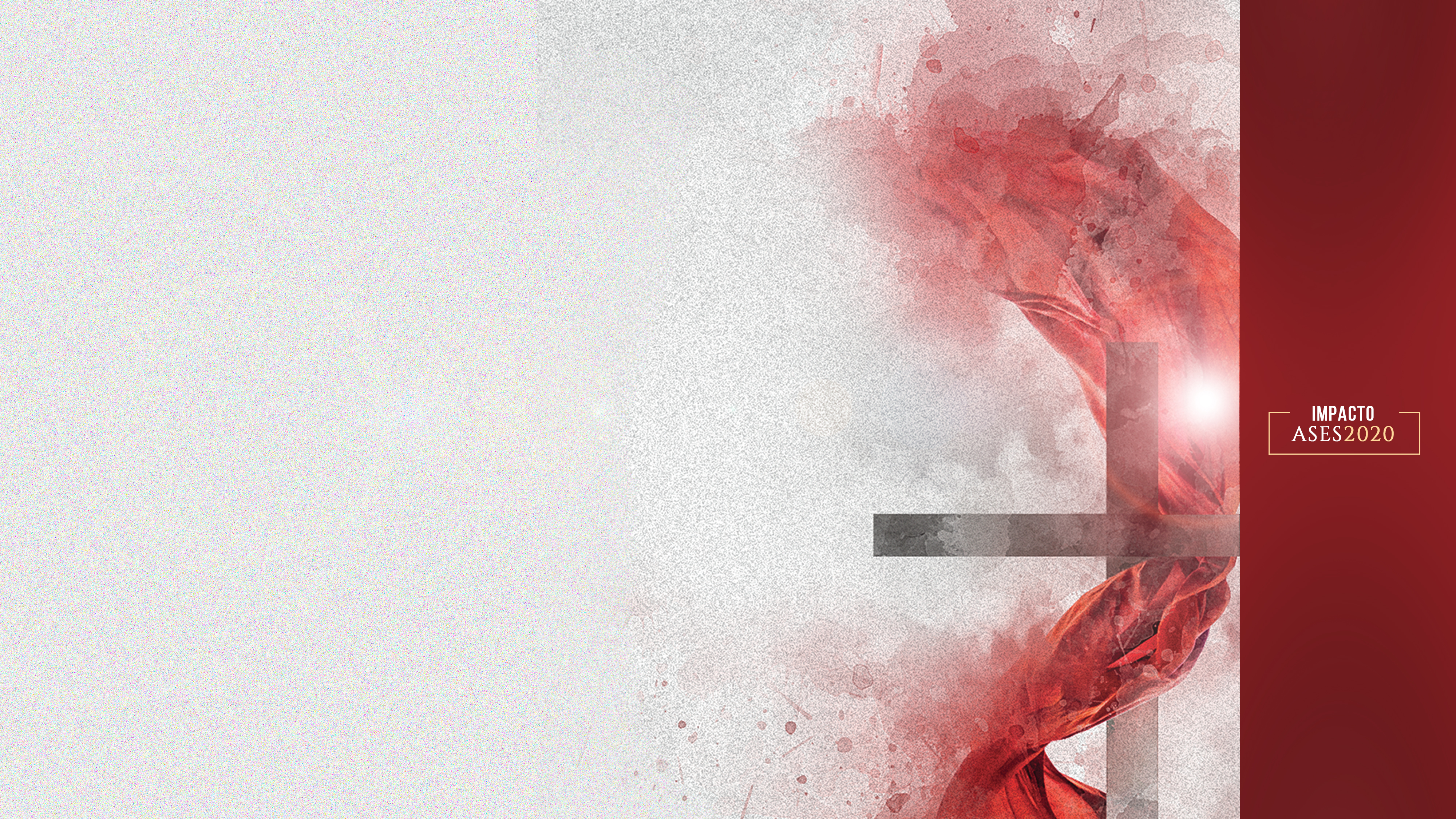 Missão
Em 2020, envolver o maior número de membros no Evangelismo de Semana Santa.
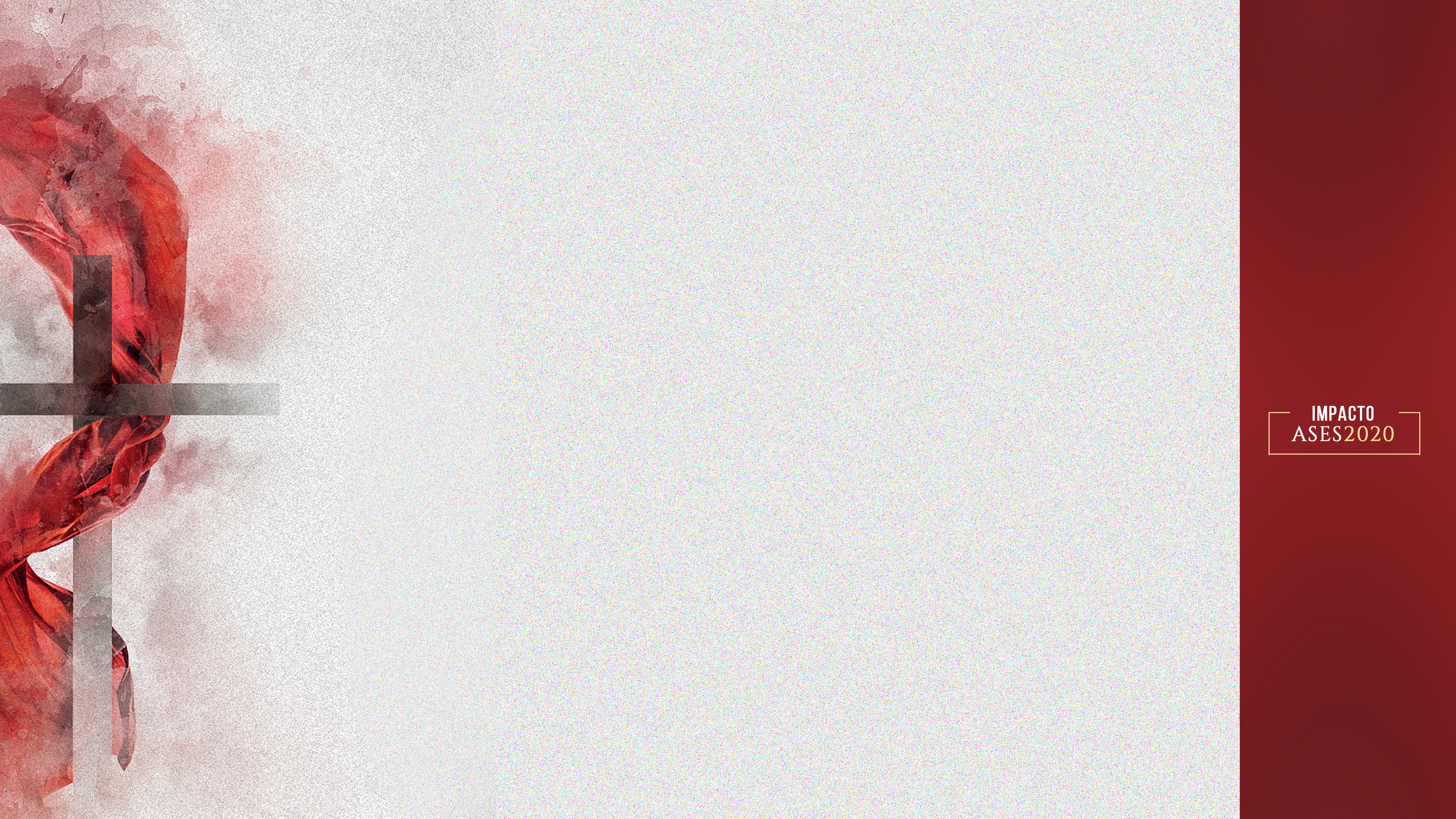 Palavra Chave
ACOMPANHAMENTO
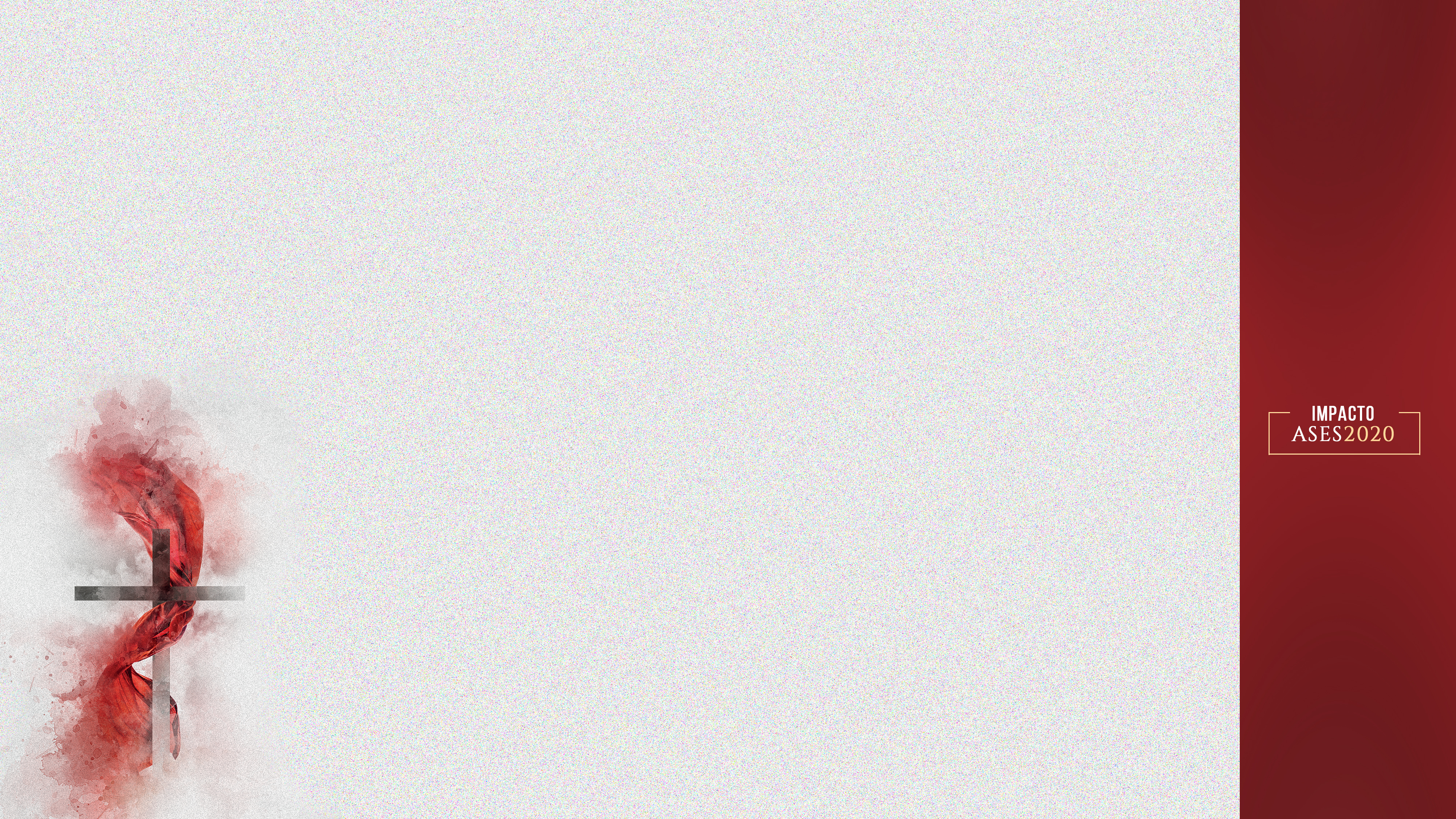 Quem?
Administradores ASES
Departamentais ASES
Pastores Distritais ASES
Obreiros ASES
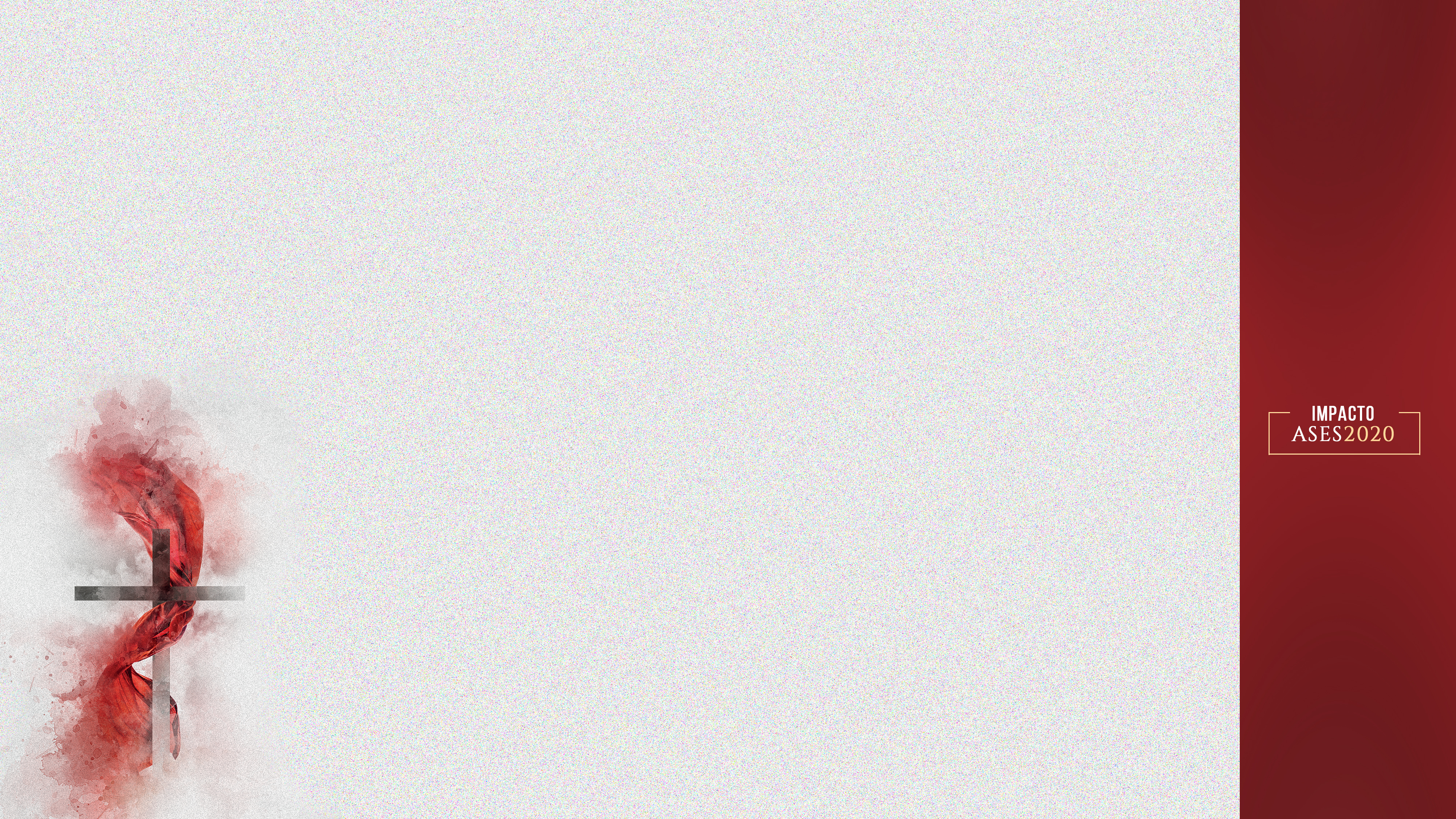 Quem?
Administradores ASES
Departamentais ASES
Pastores Distritais ASES
Obreiros ASES
Administradores USEB
Departamentais USEB
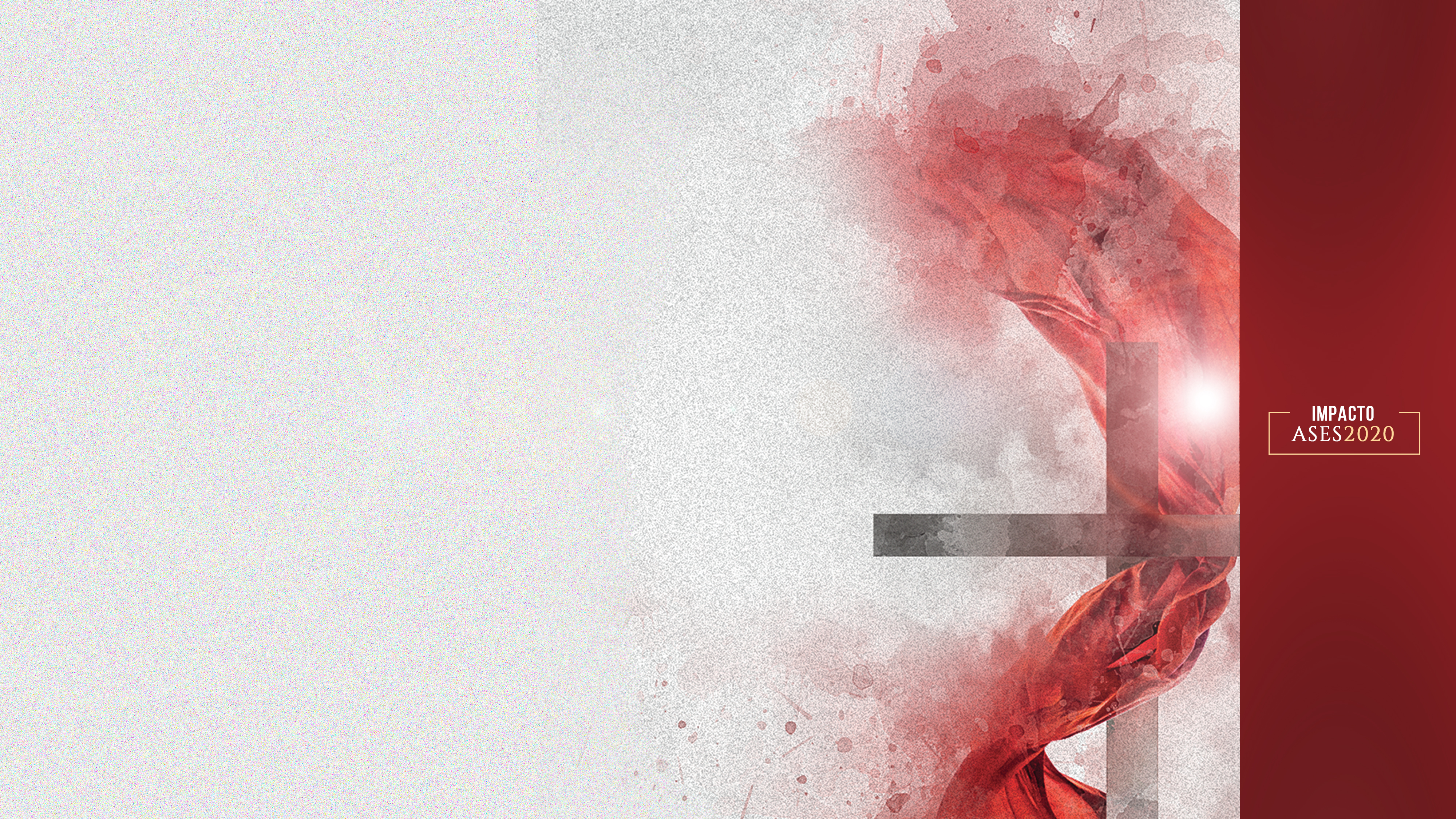 28 a 03 DE aBRIL
PEQUENOS GRUPOS
LARES
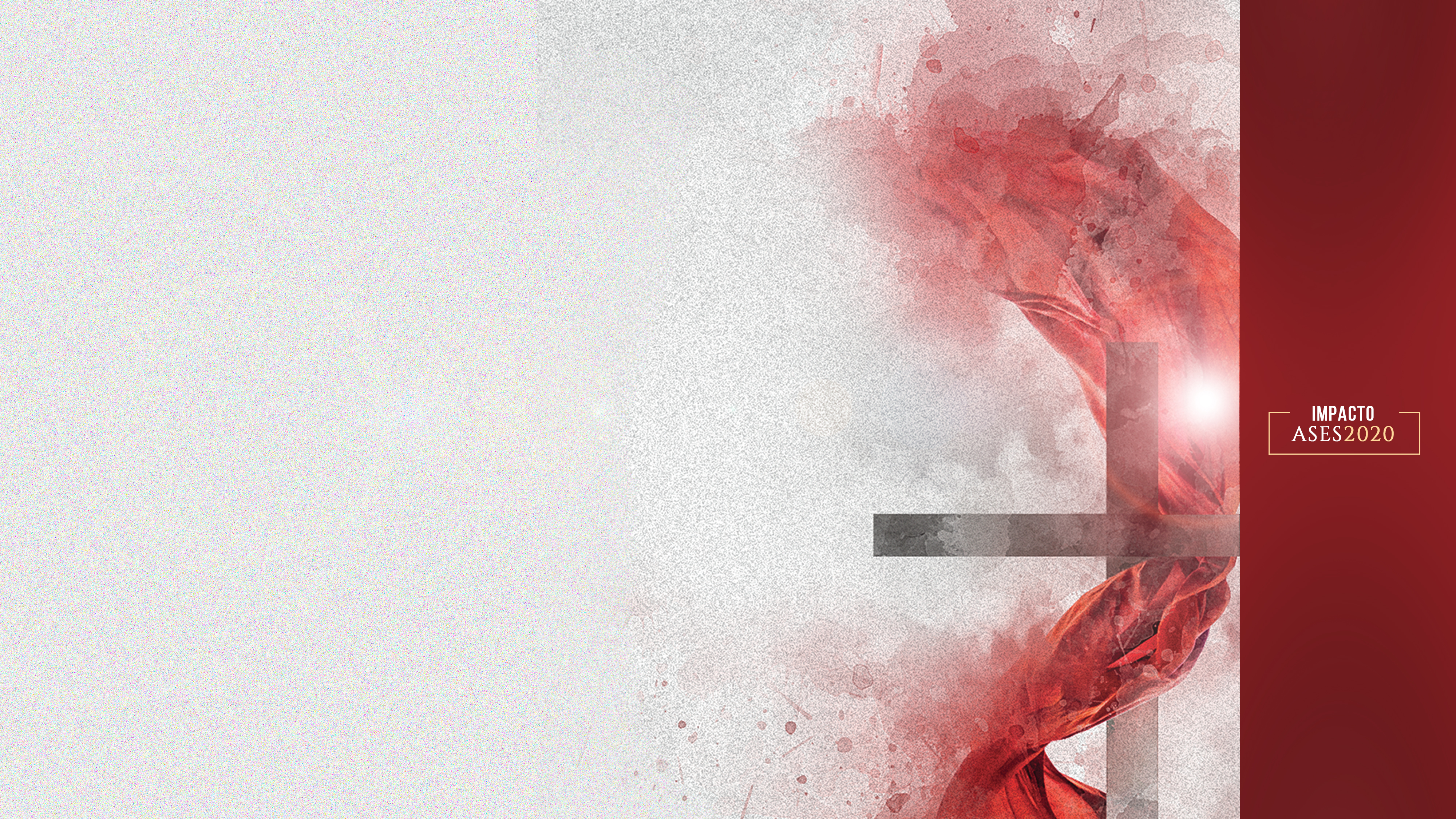 04 a 11 DE aBRIL
Semana de Colheita
Igreja
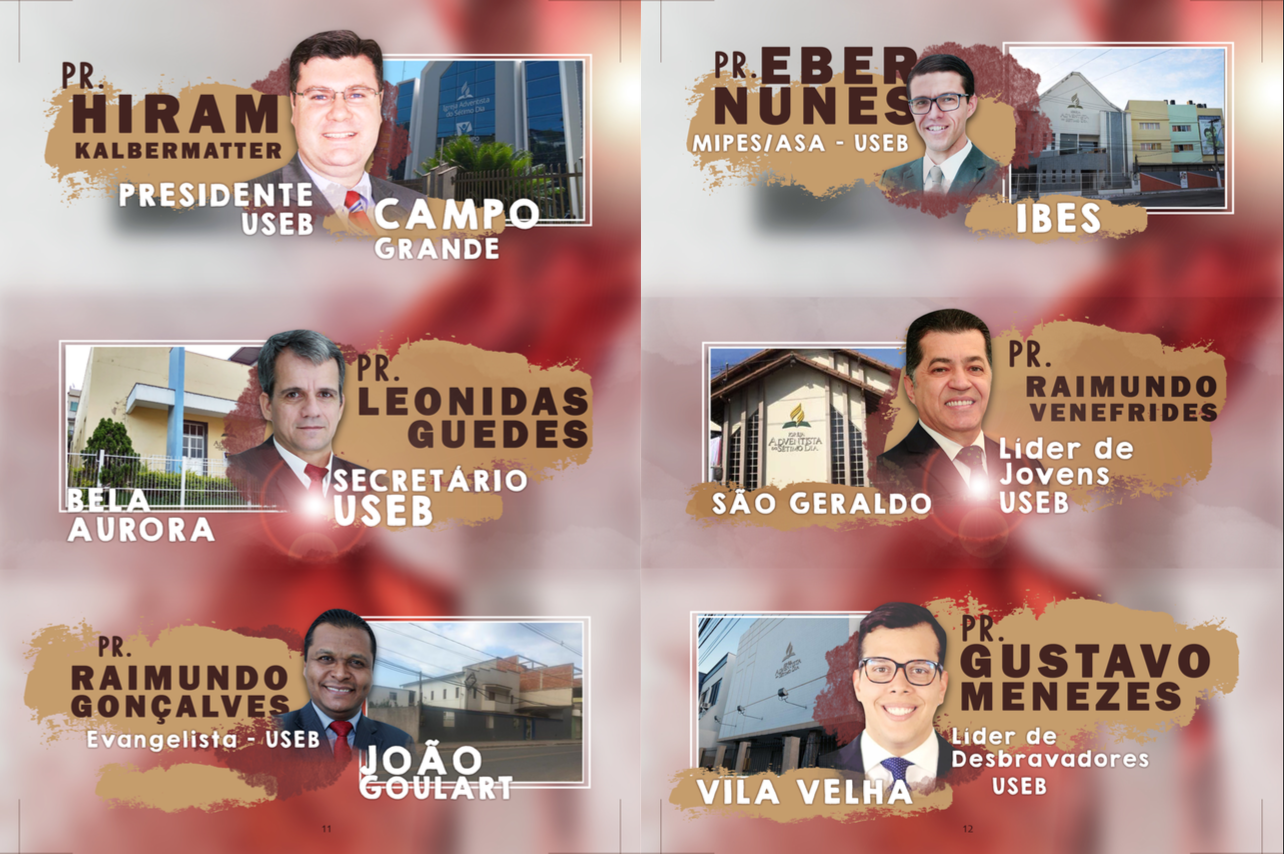 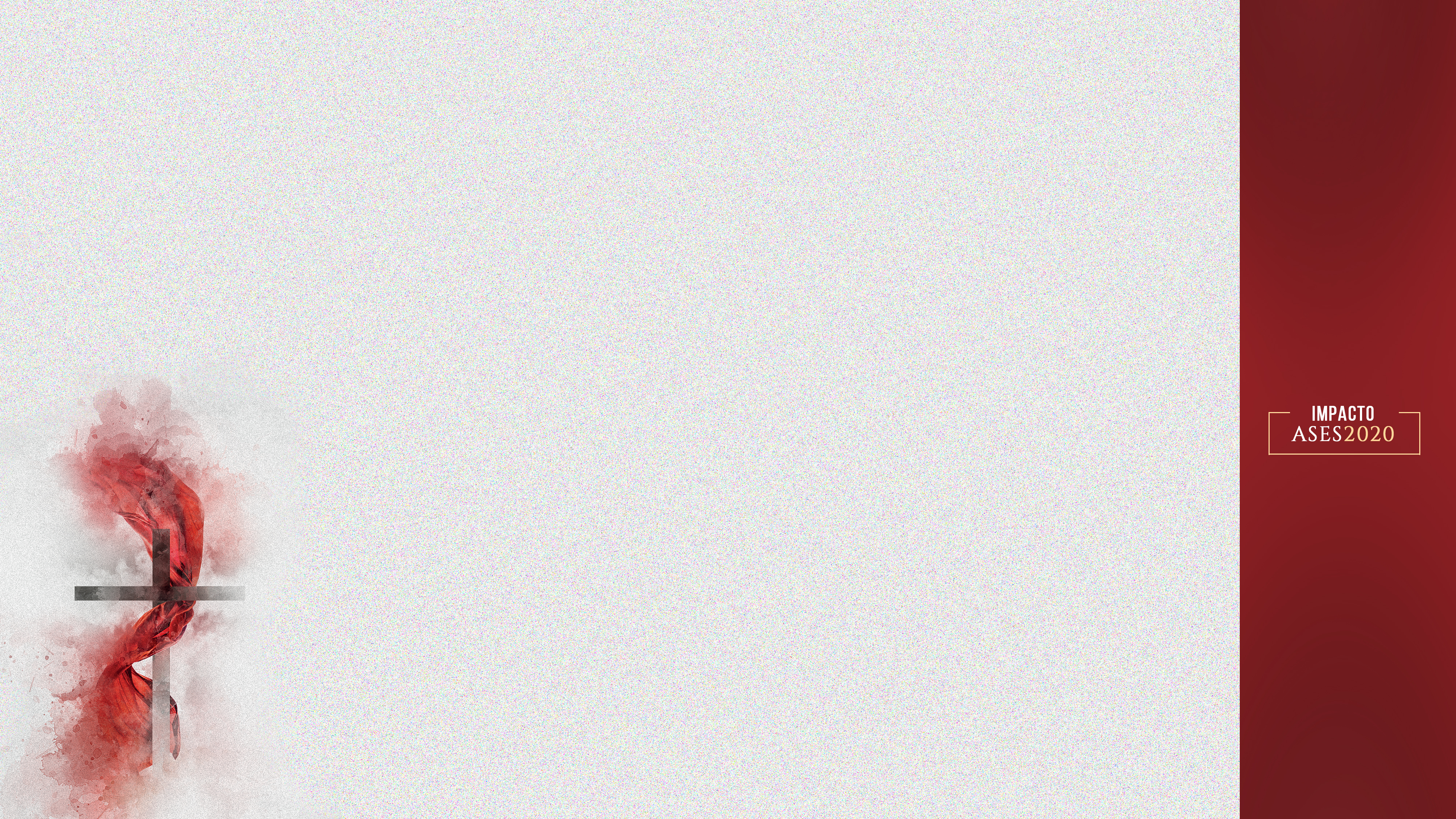 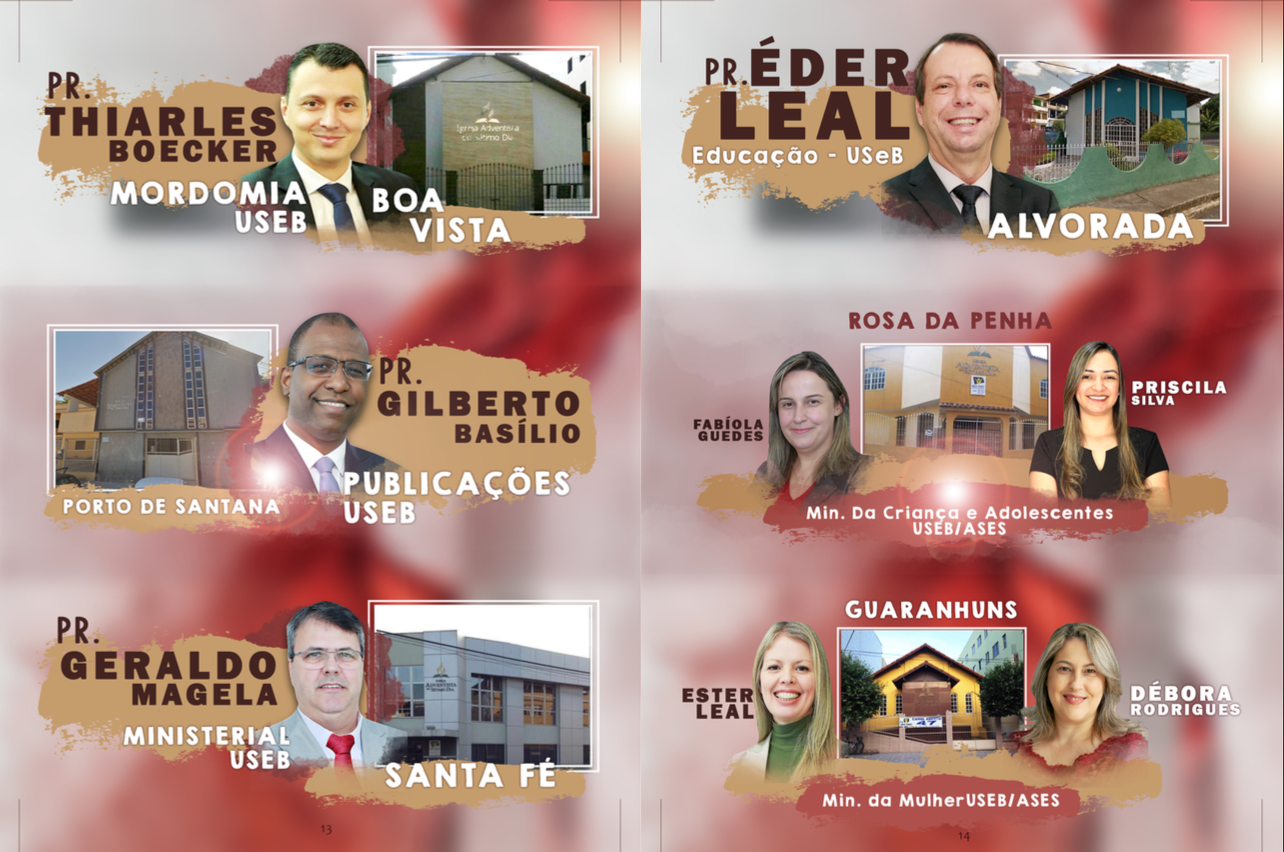 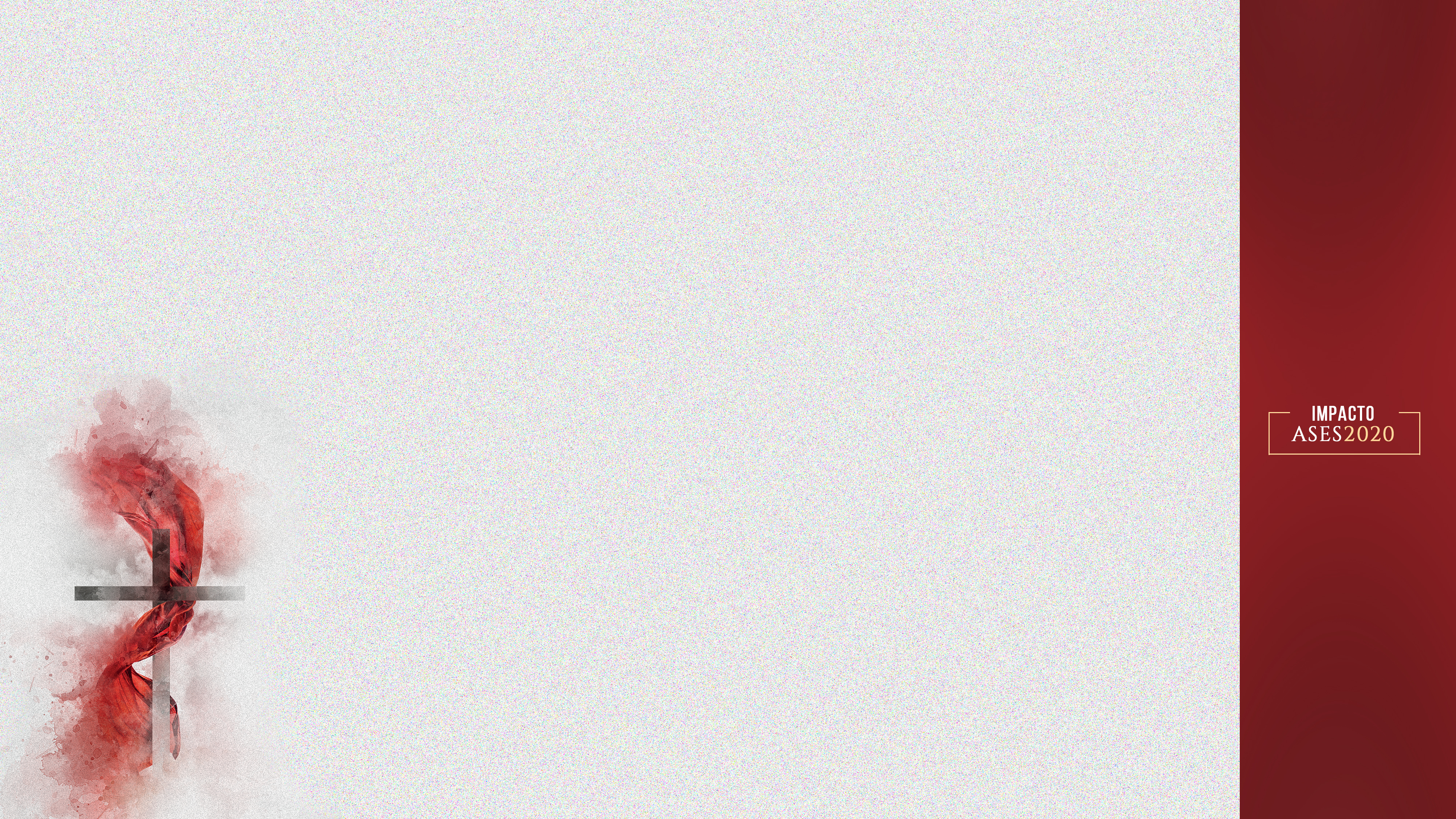 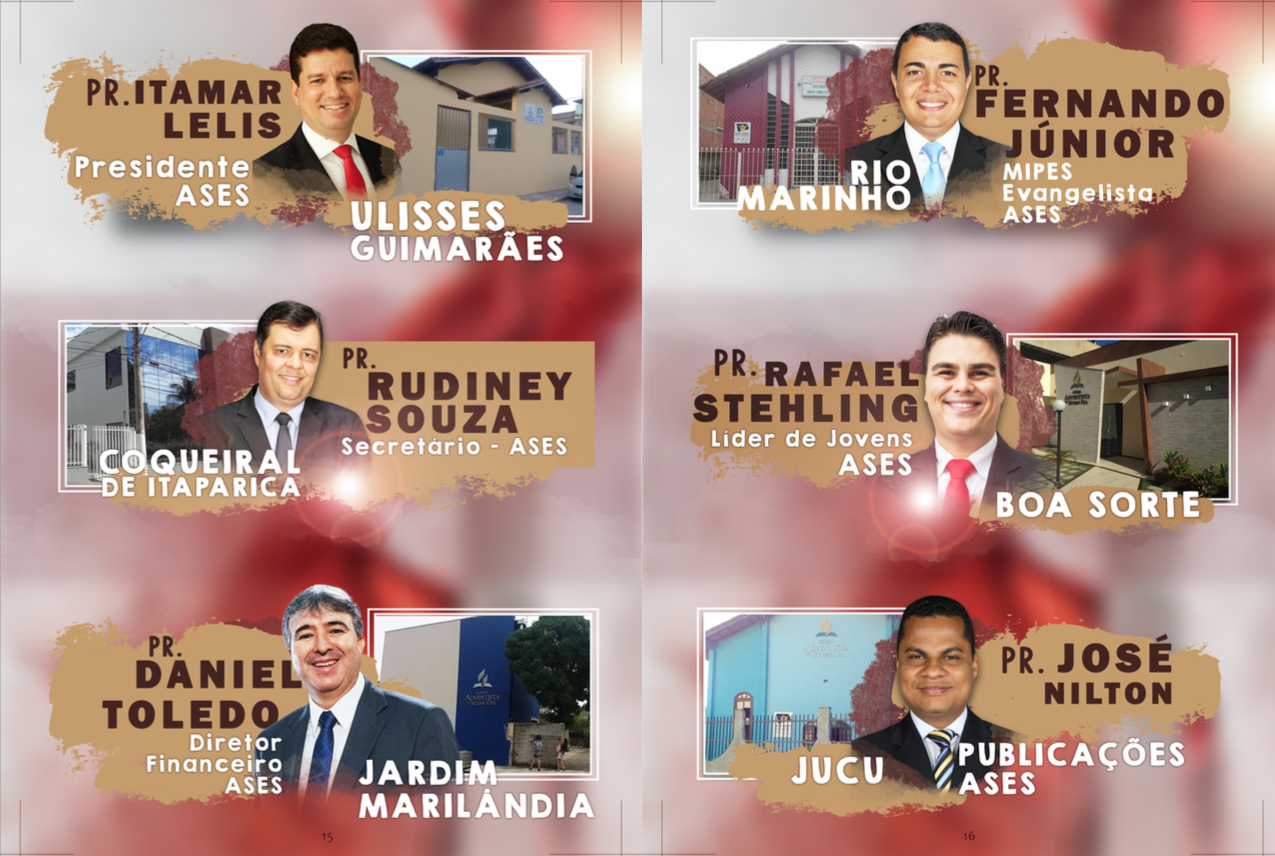 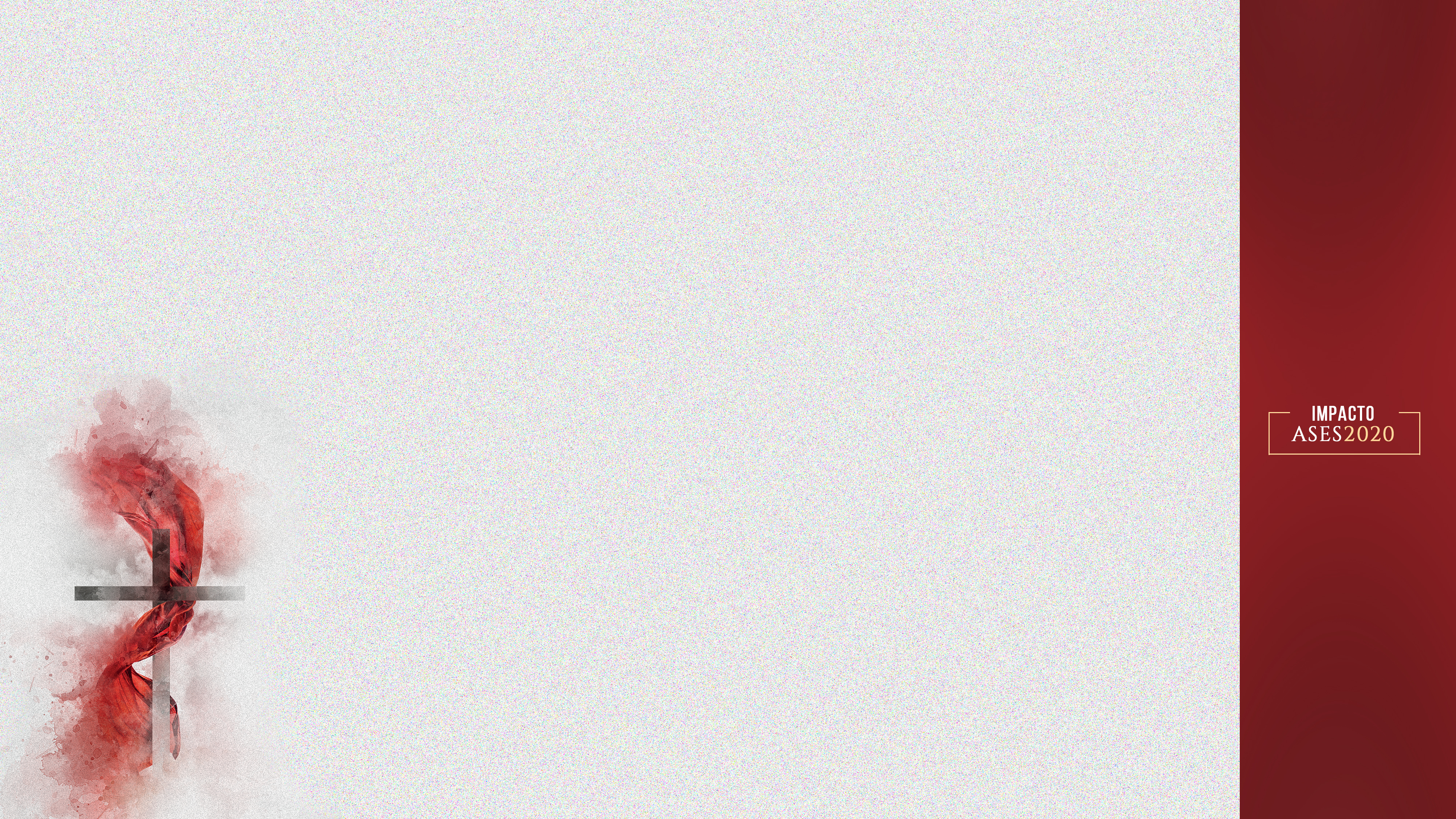 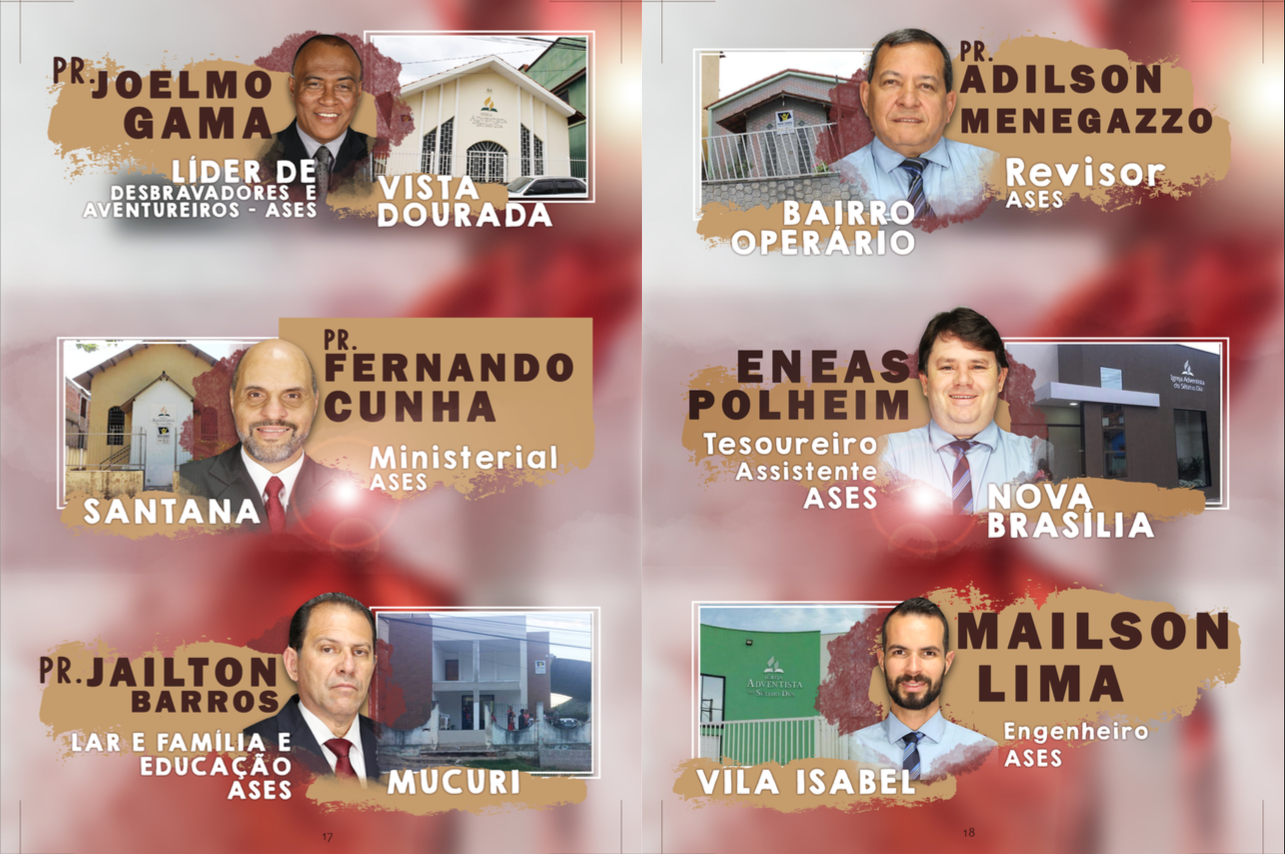 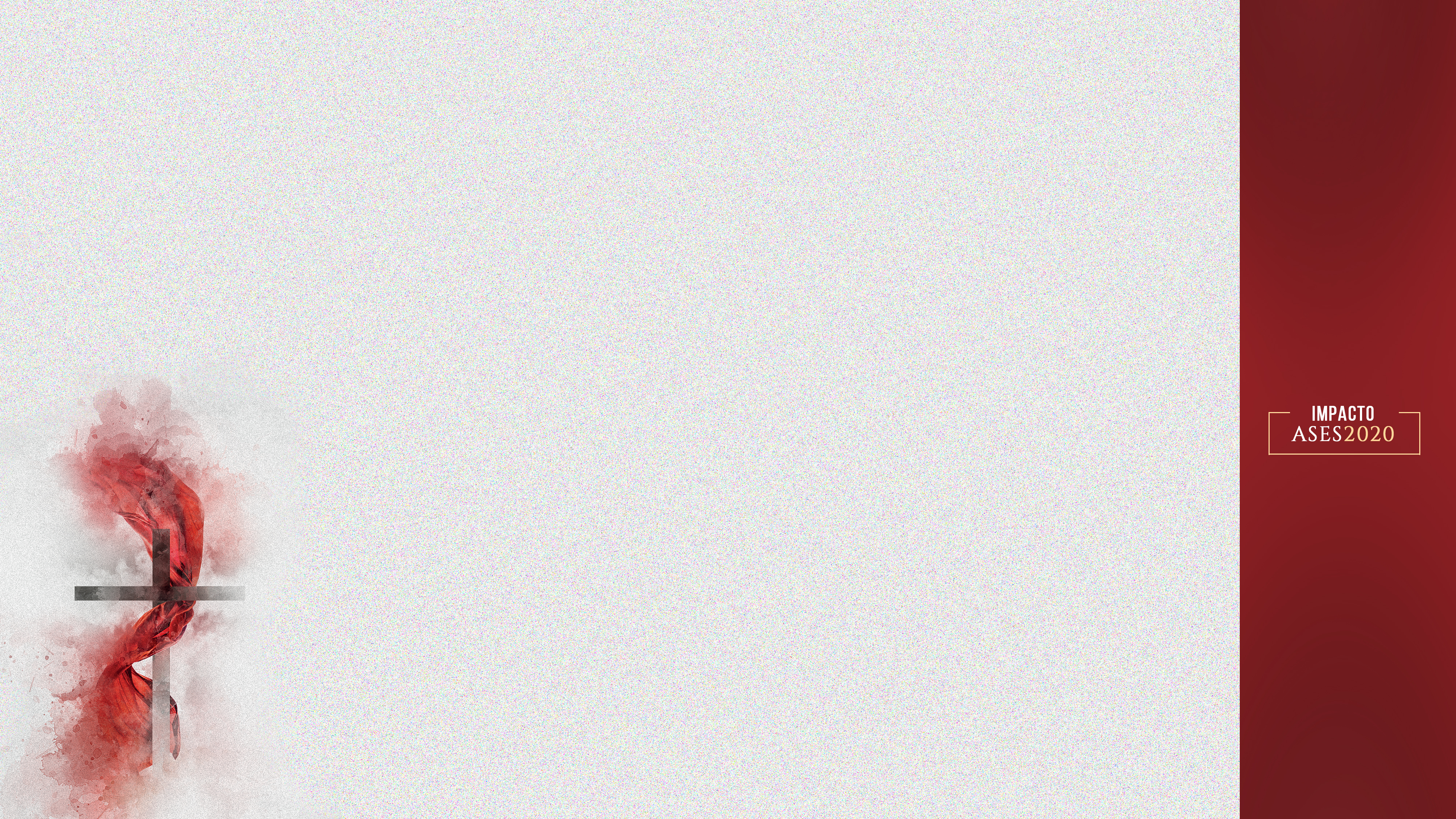 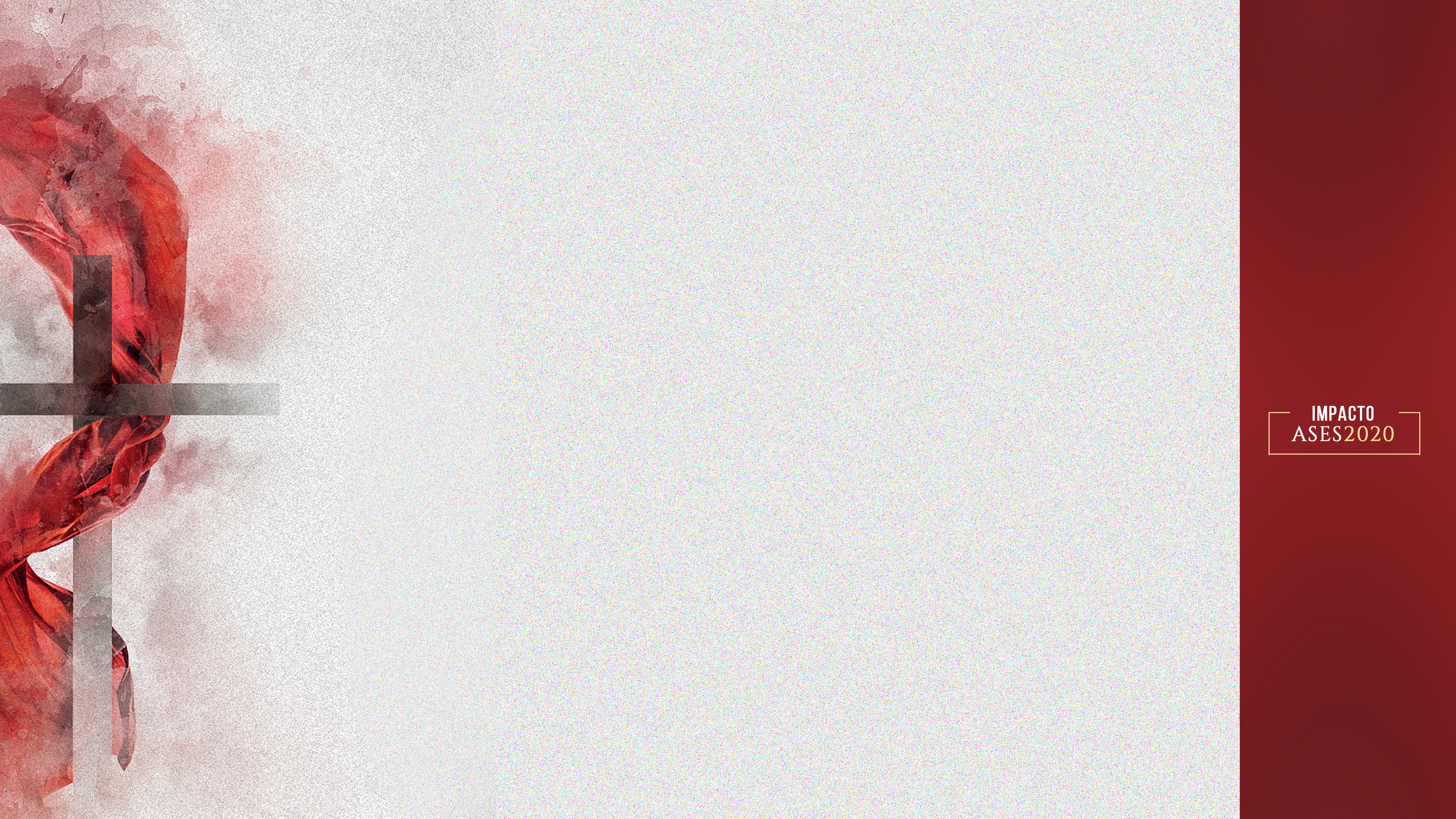 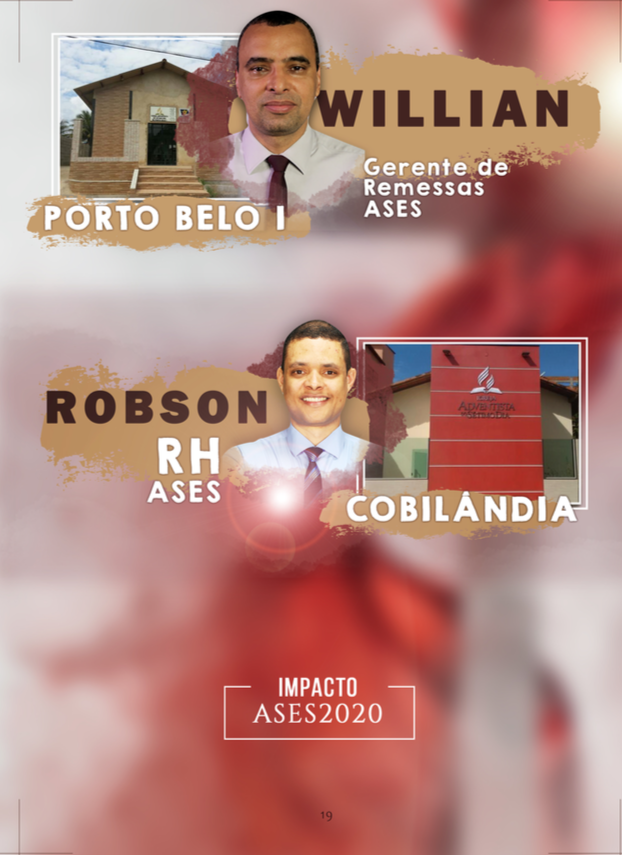 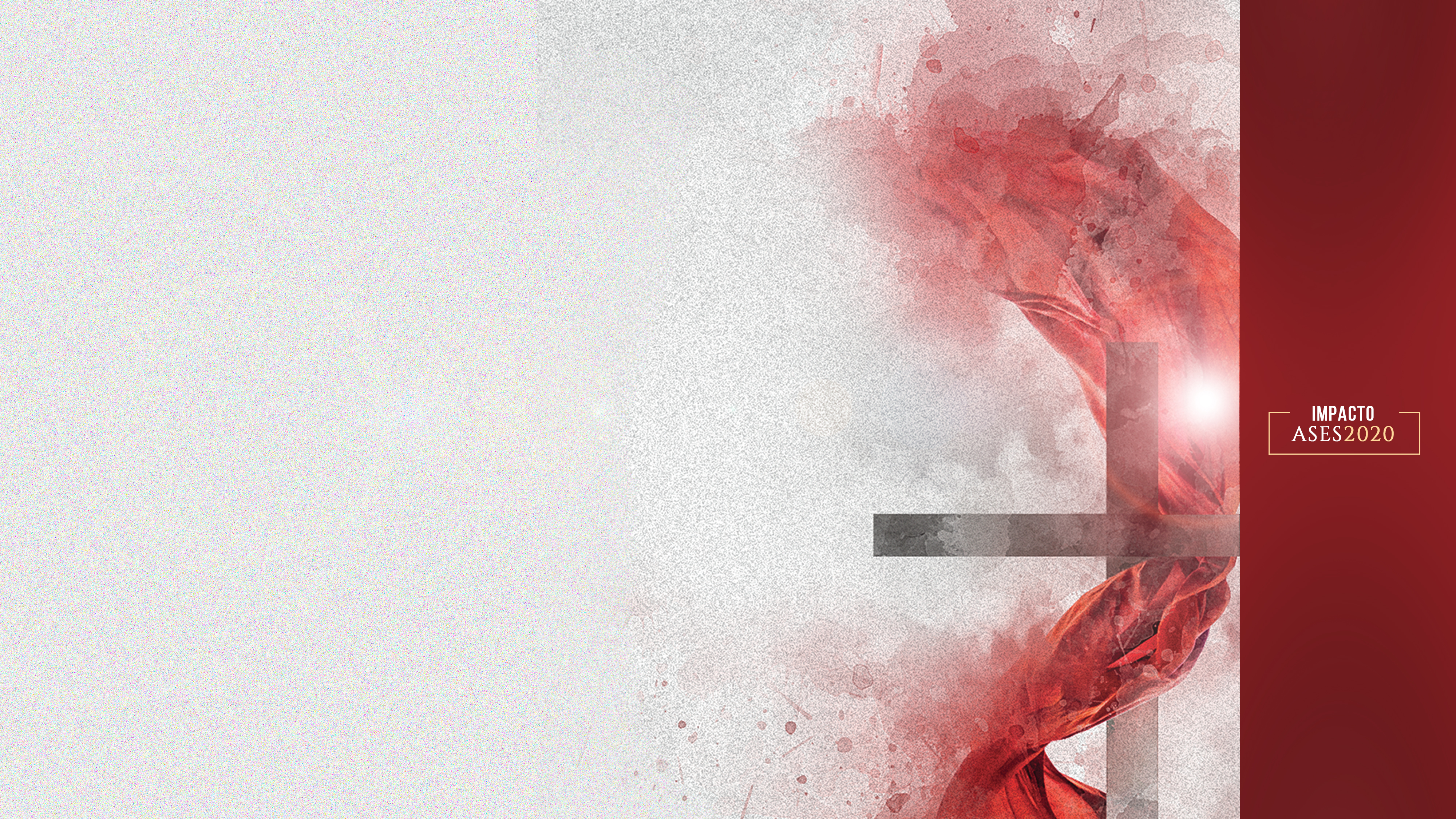 Como?
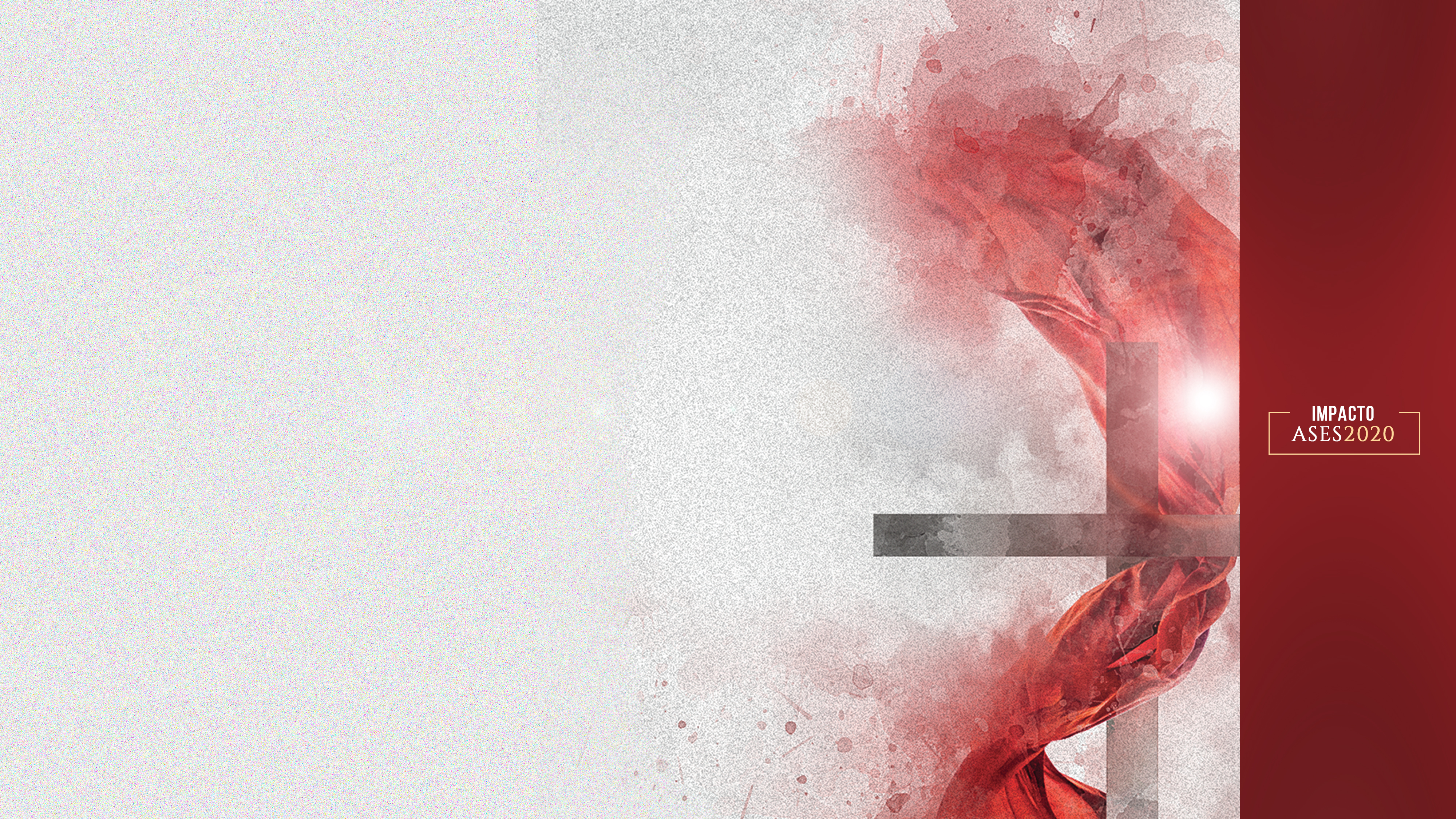 “Sonho, planejamento, execução competente, trabalho, trabalho e resultado. Não há outra ordem.”
Pedro B. Maciel Neto
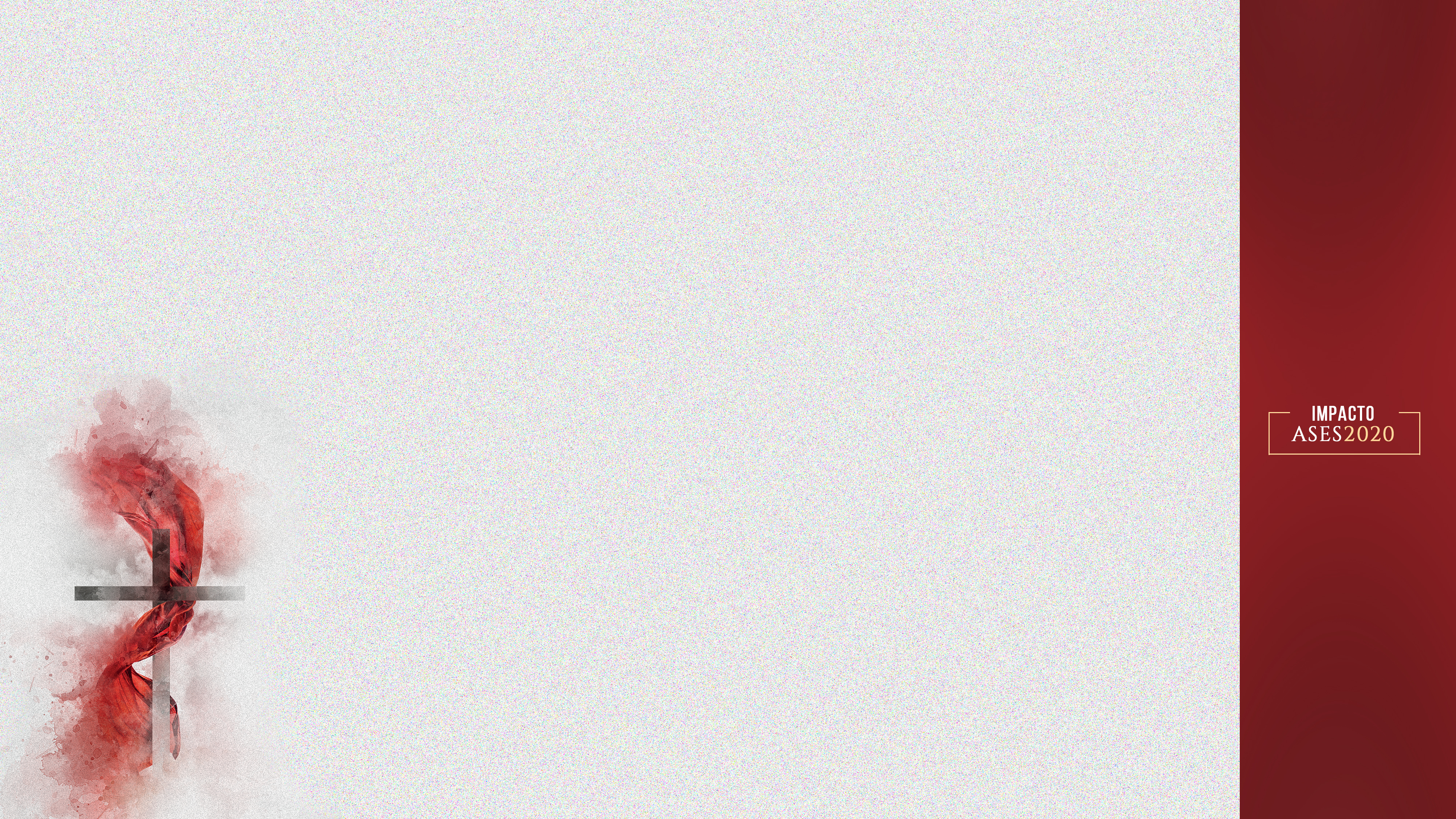 30/01
Apresentação do projeto no Concílio Pastoral
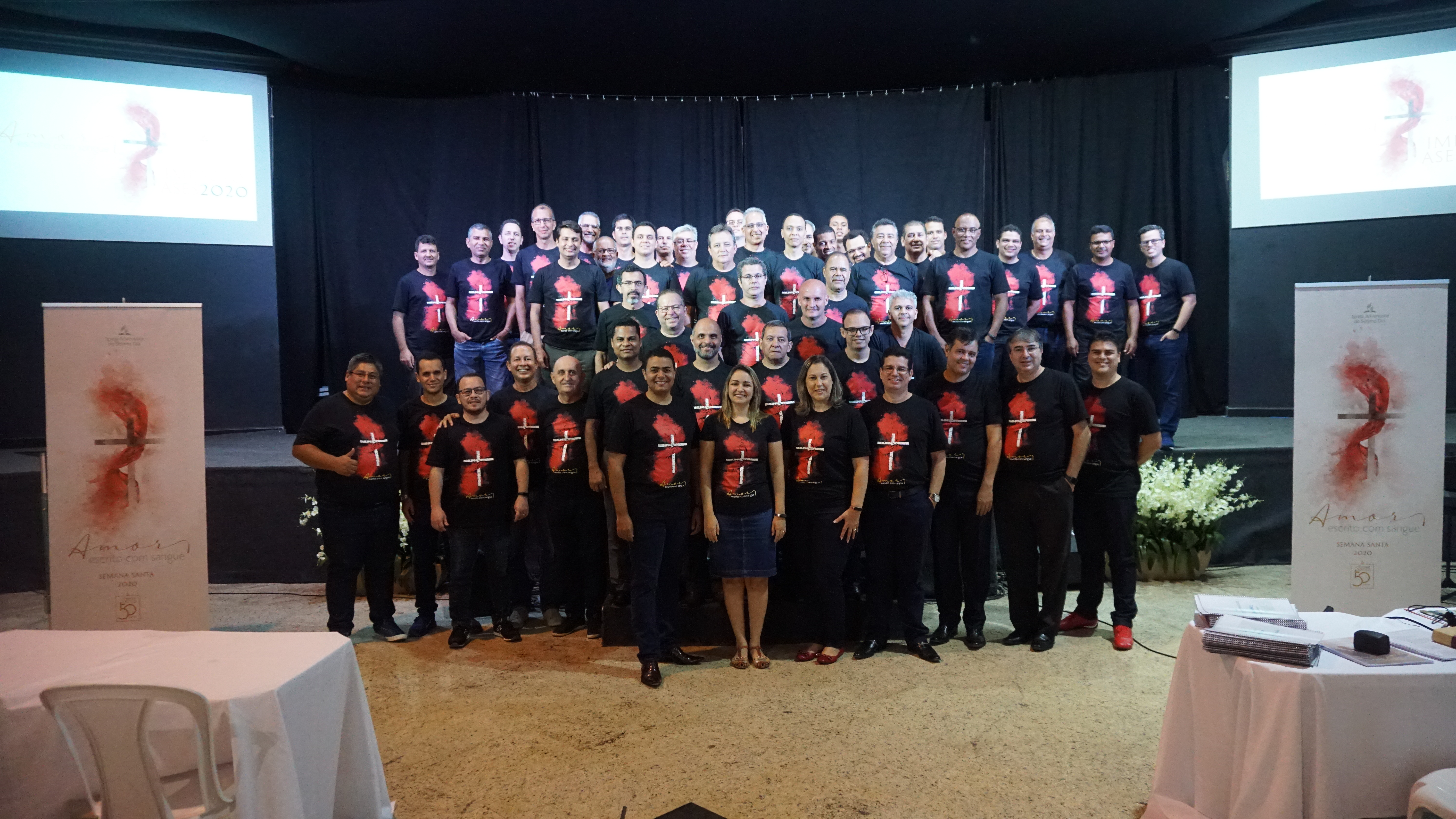 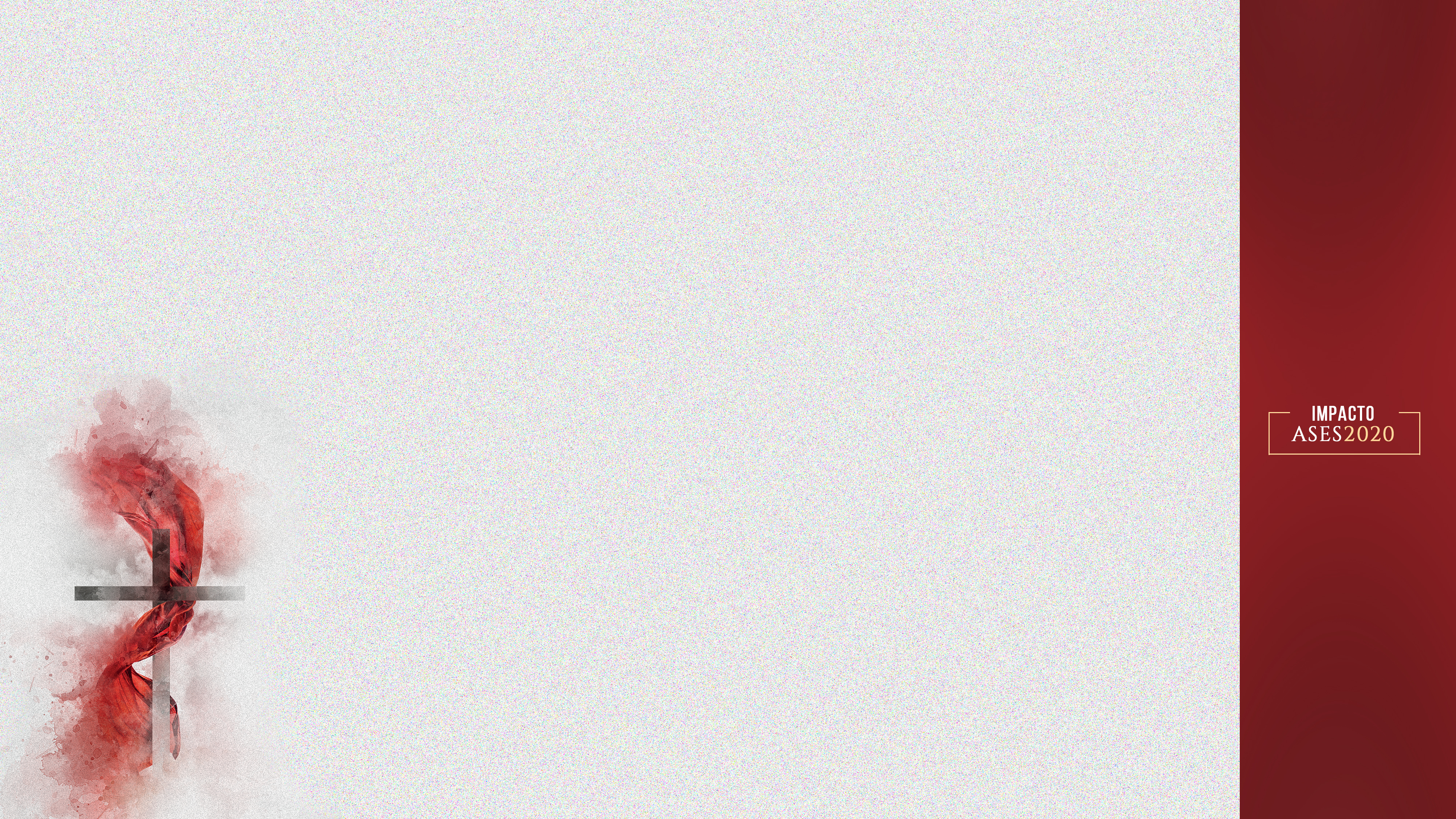 03 a 07/02
Reunião: Pastor Distrital e Comissão da Igreja

Pauta: Escolher 1 coordenador para:
 Recepção
 Evangelismo
 Pequenos Grupos
 Missionário
 Coordenador Geral (Ancião)

FOCO TOTAL NA SEMANA SANTA 2020
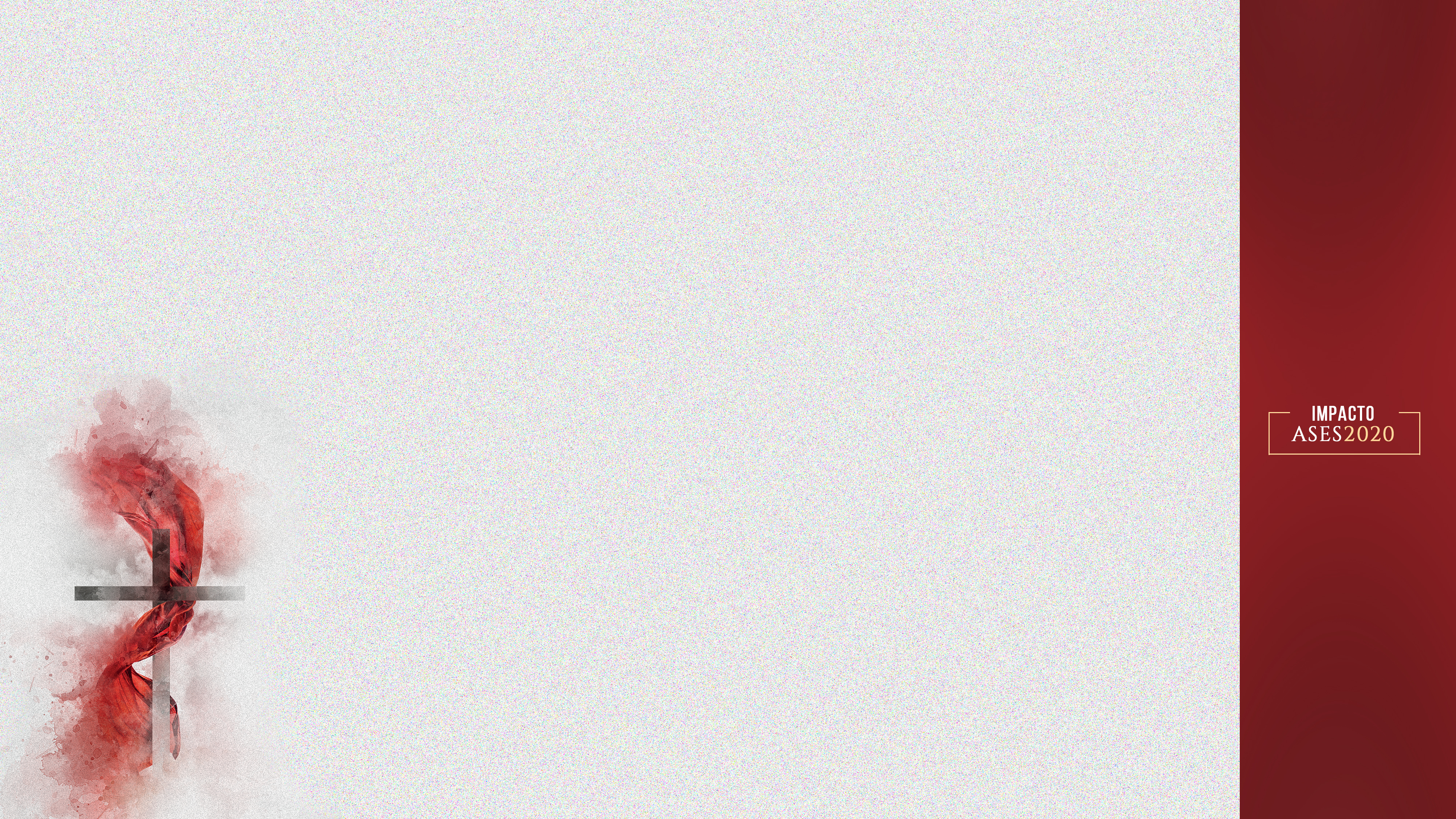 08/02
10 Horas de Jejum e A.M.I Alcancemos+
Lançamento do Projeto Missionário 2020
“Ter em cada congregação no ano de 2020 + de 100 pessoas estudando a Bíblia, através das frentes missionárias.
Apresentar o foco do I Semestre à igreja: 
Semana Santa
Espiritualizar a Igreja com os 10 dias e 10 horas de jejum e oração.
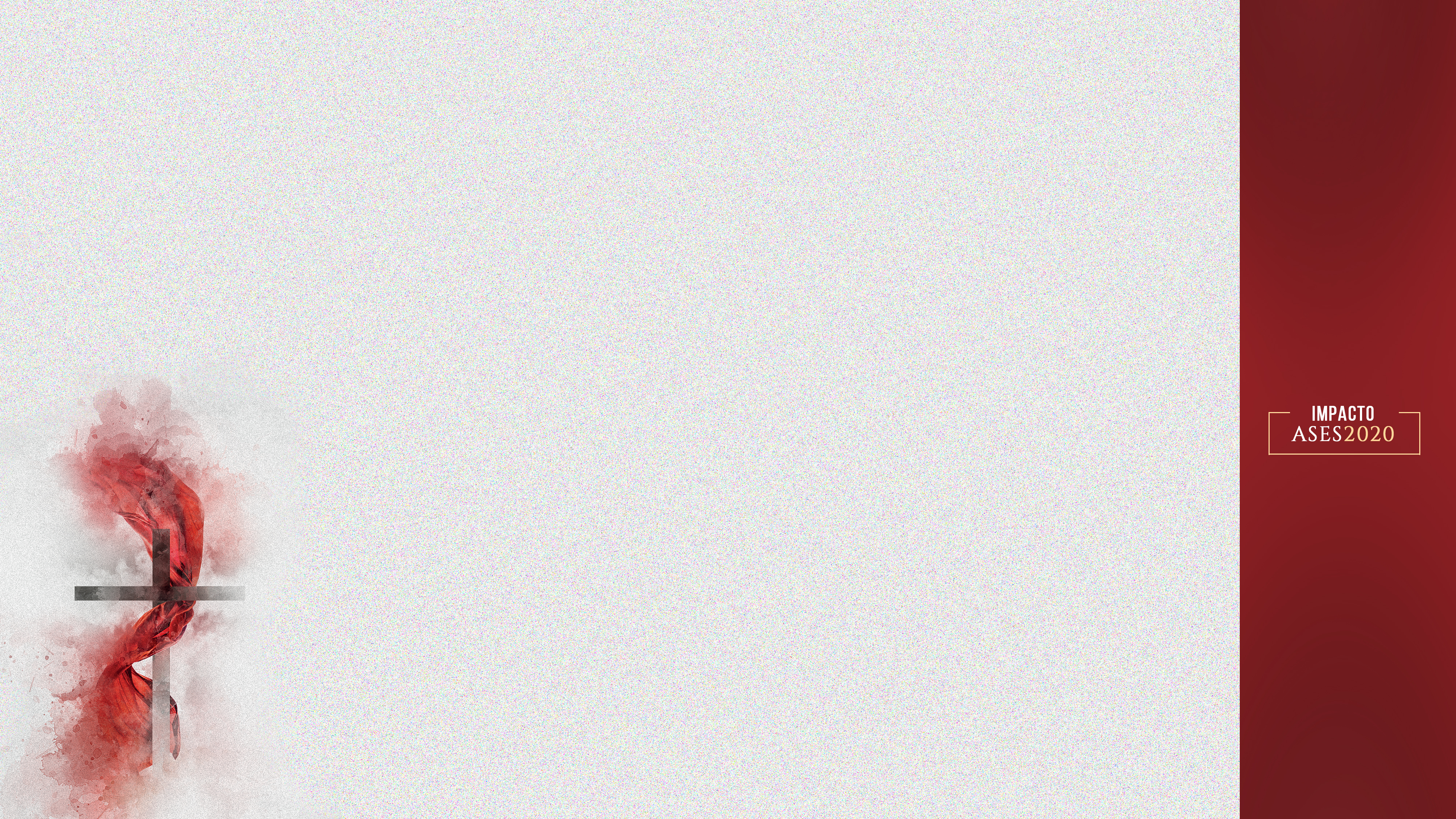 09/02
I Capacitação de Coordenadores

 Coordenador de Recepção
 Coordenador de Evangelismo
 Coordenador de Pequenos Grupos
 Coordenador Missionário
 Coordenador Geral
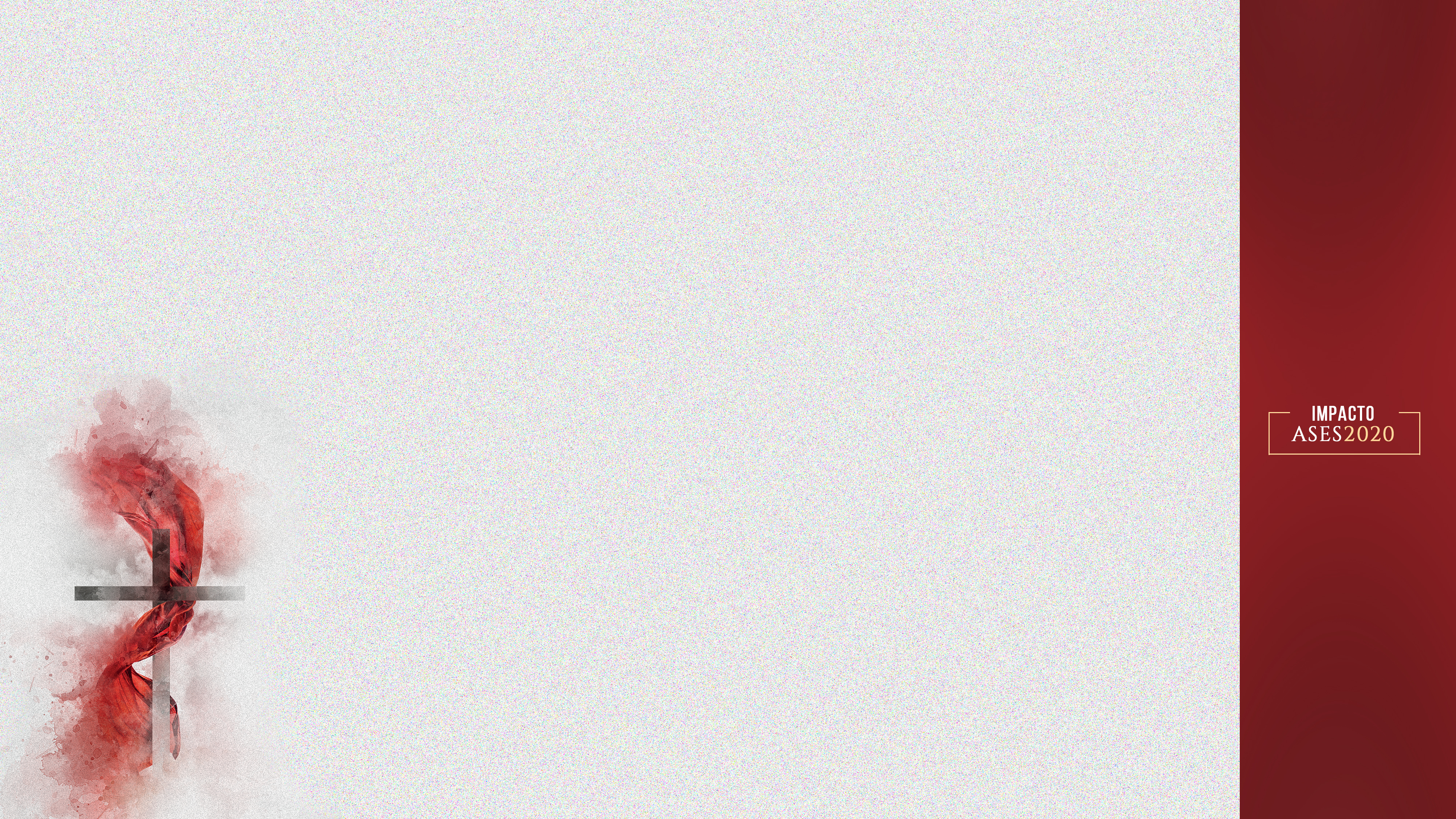 15/02
Reencontro
Programa especial voltado para os ex-adventistas, afastados e amigos de oração.
Lançamento do Projeto “Roupão da Fé”.

Se possível ter um batismo no programa.

Apelo para reconsagração da vida a Deus e retorno à igreja.
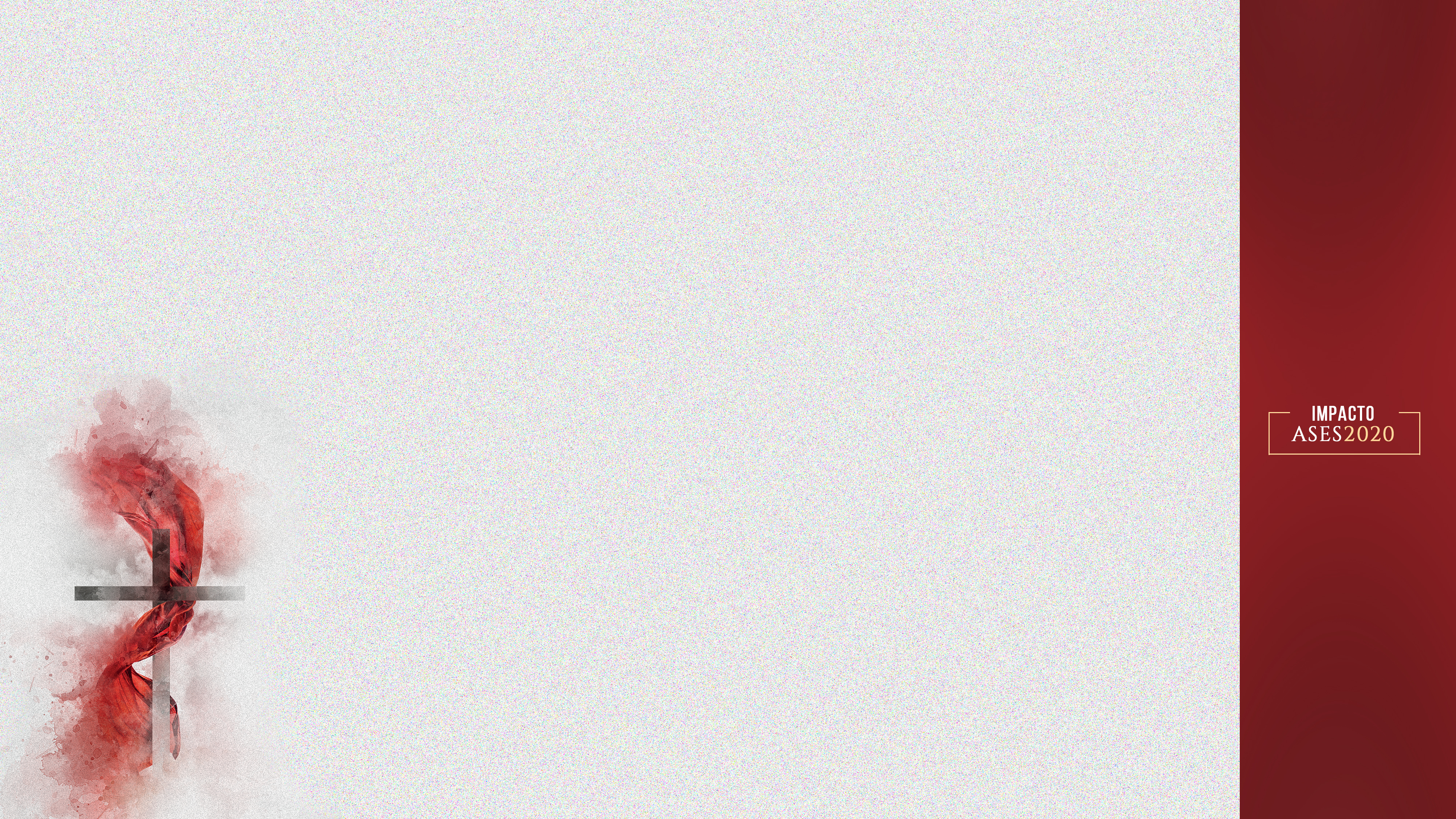 07/03
Reunião com os Coordenadores na Igreja
 Verificar itens como:
 Recepção 
 Louvor
 Semana Infantil
 Cadastro de Interessados
 Infra-Estrutura
 Som/Projeção/Divulgação
 (…)
 Definição dos Lares Abertos
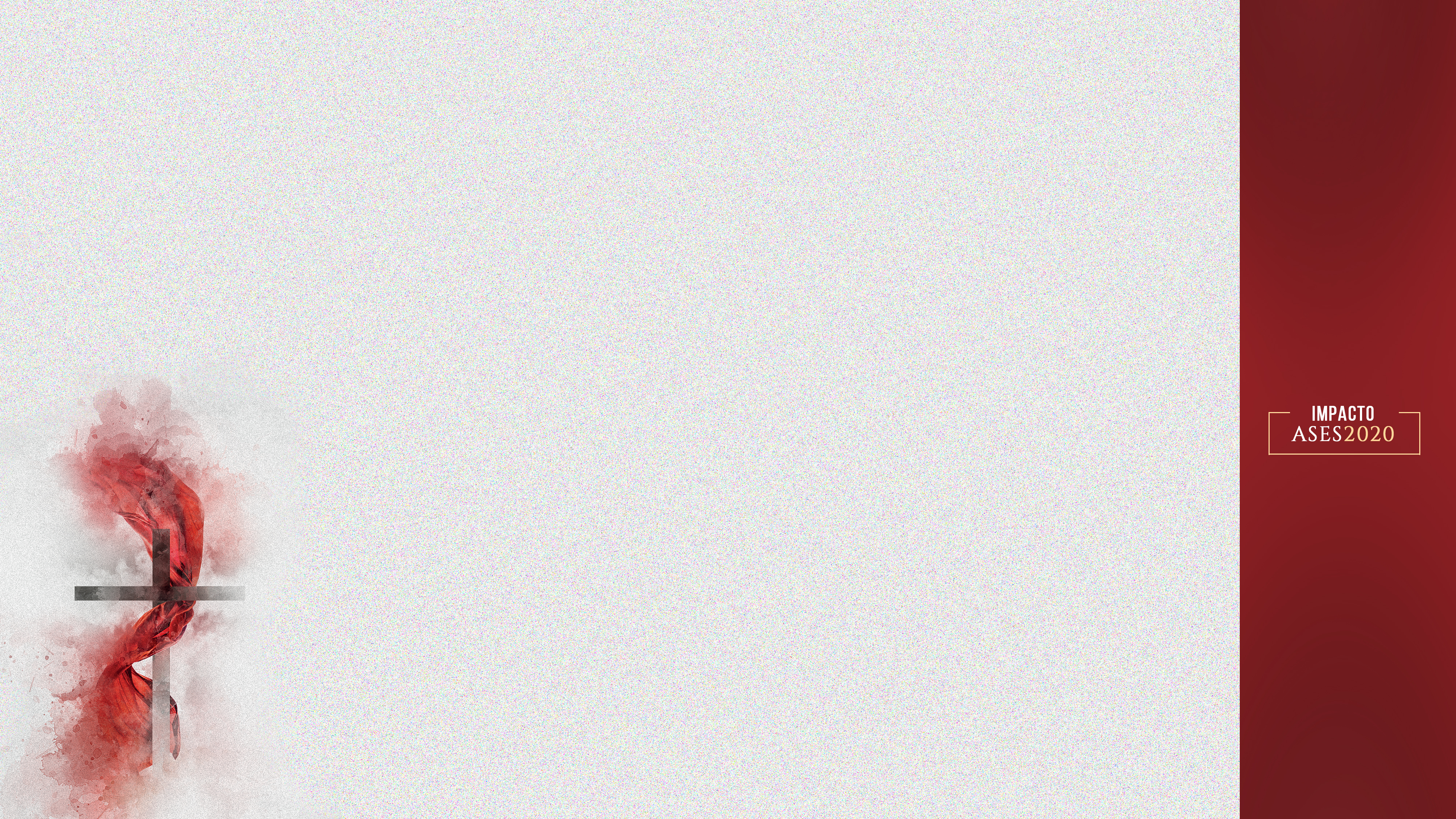 14/03
II Capacitação de Coordenadores (CACG)
 Encontro com os coordenadores para:
 Avaliar:
O que já foi realizado? 
O que ainda precisa ser realizado?
Como está a igreja para a colheita?
 +Dicas, +capacitação e +motivação.
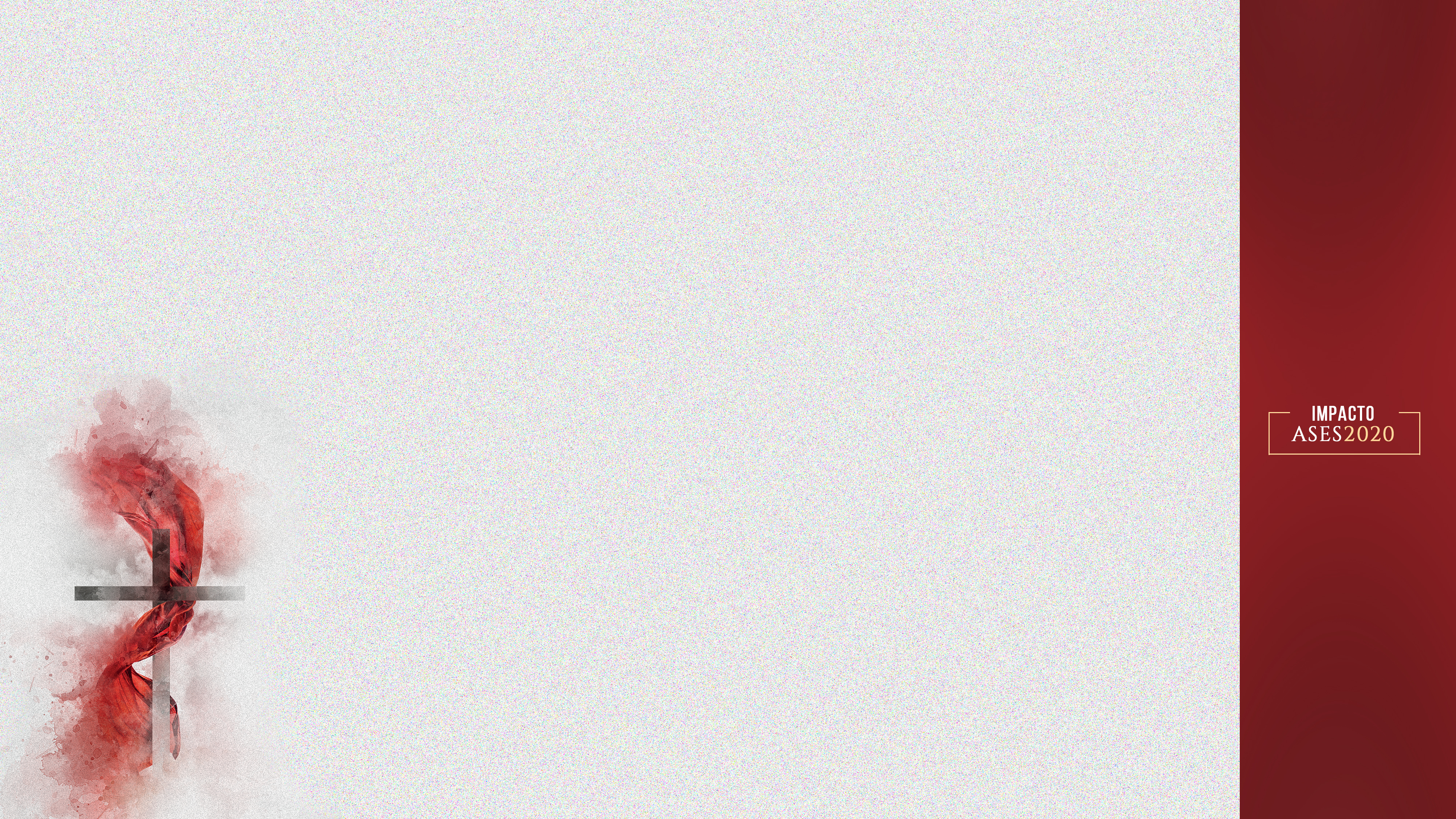 28/03
Início da Semana nos Lares
 Cada família convidando seus amigos de oração para uma refeição  no sábado a noite.
 Primeiro o contato social, e assim se estabelece o convite para o restante da semana.
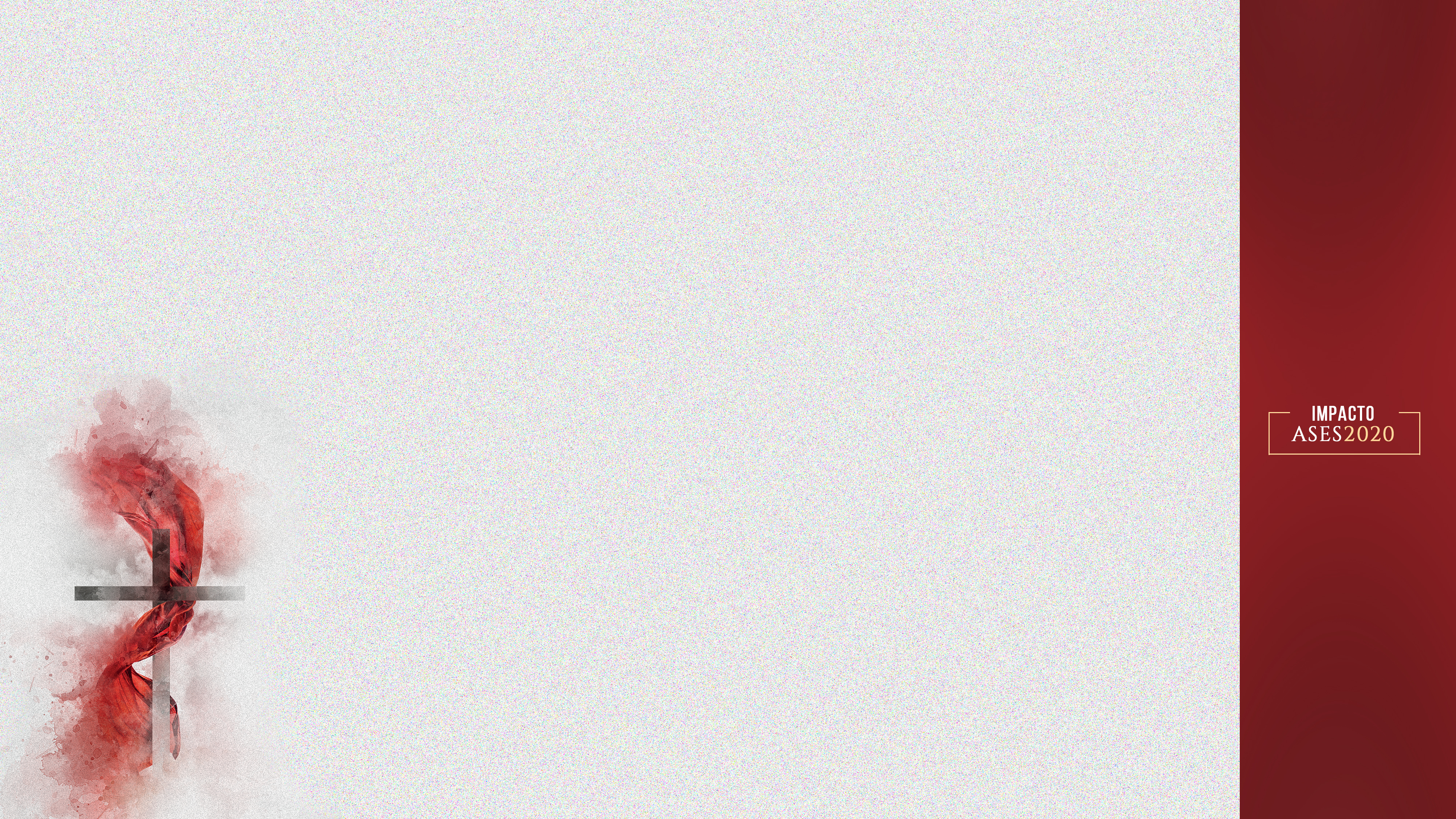 04/04
Transição para a Semana Santa na Igreja
Orador assume a semana de colheita na igreja.

Todos os interessados devem ser conduzidos ao programa na igreja.

Reunião para confirmar as responsabilidades de cada equipe na programação semanal.
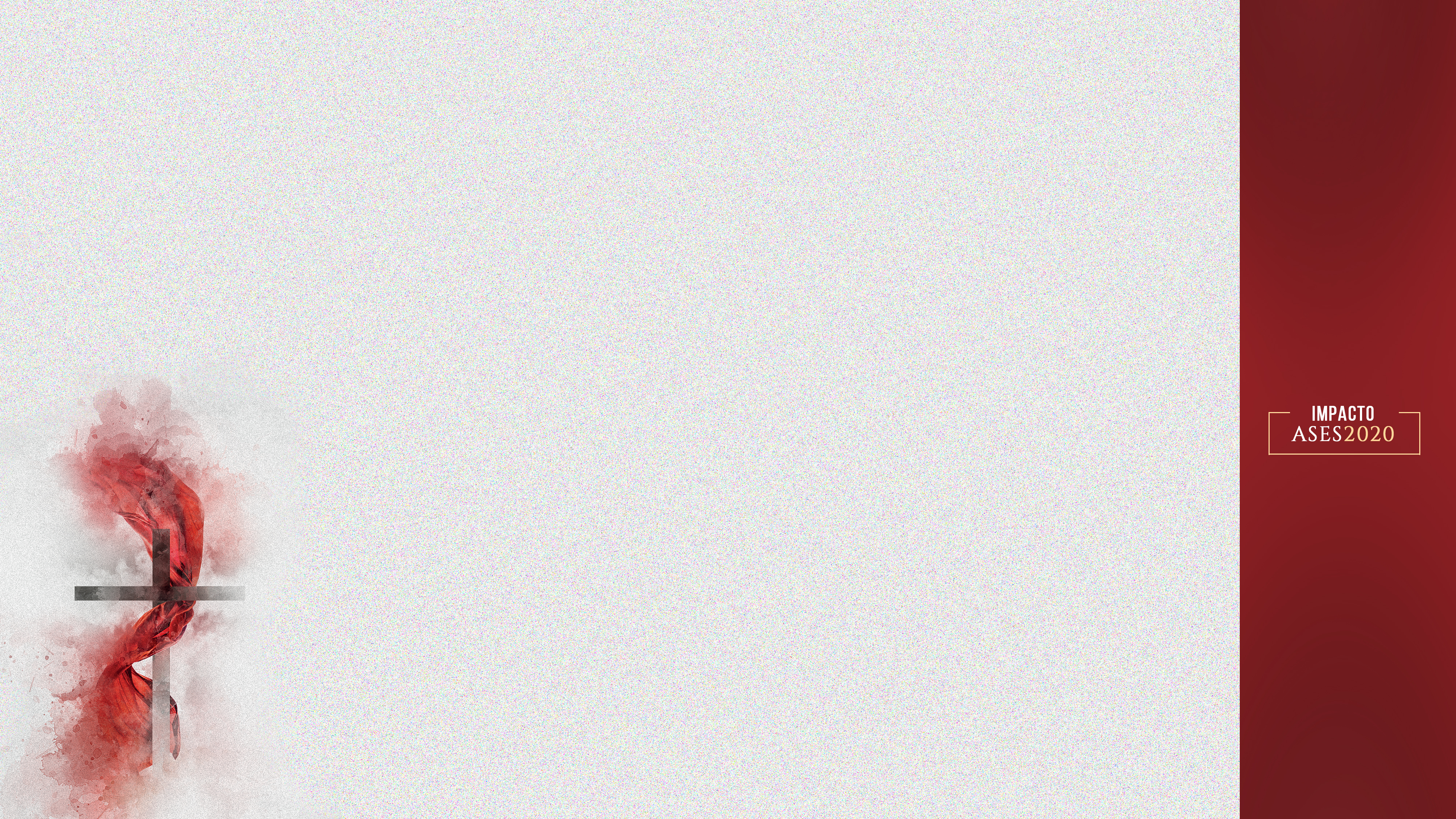 11/04
Encerramento da Semana na Igreja
Sugestão que ao longo da semana haja pelo menos um batismo como convite à grande celebração no final da semana.
Vila Velha - Celebração Geral: Ginásio…
Batismos
Testemunhos
Louvor
Mensagem
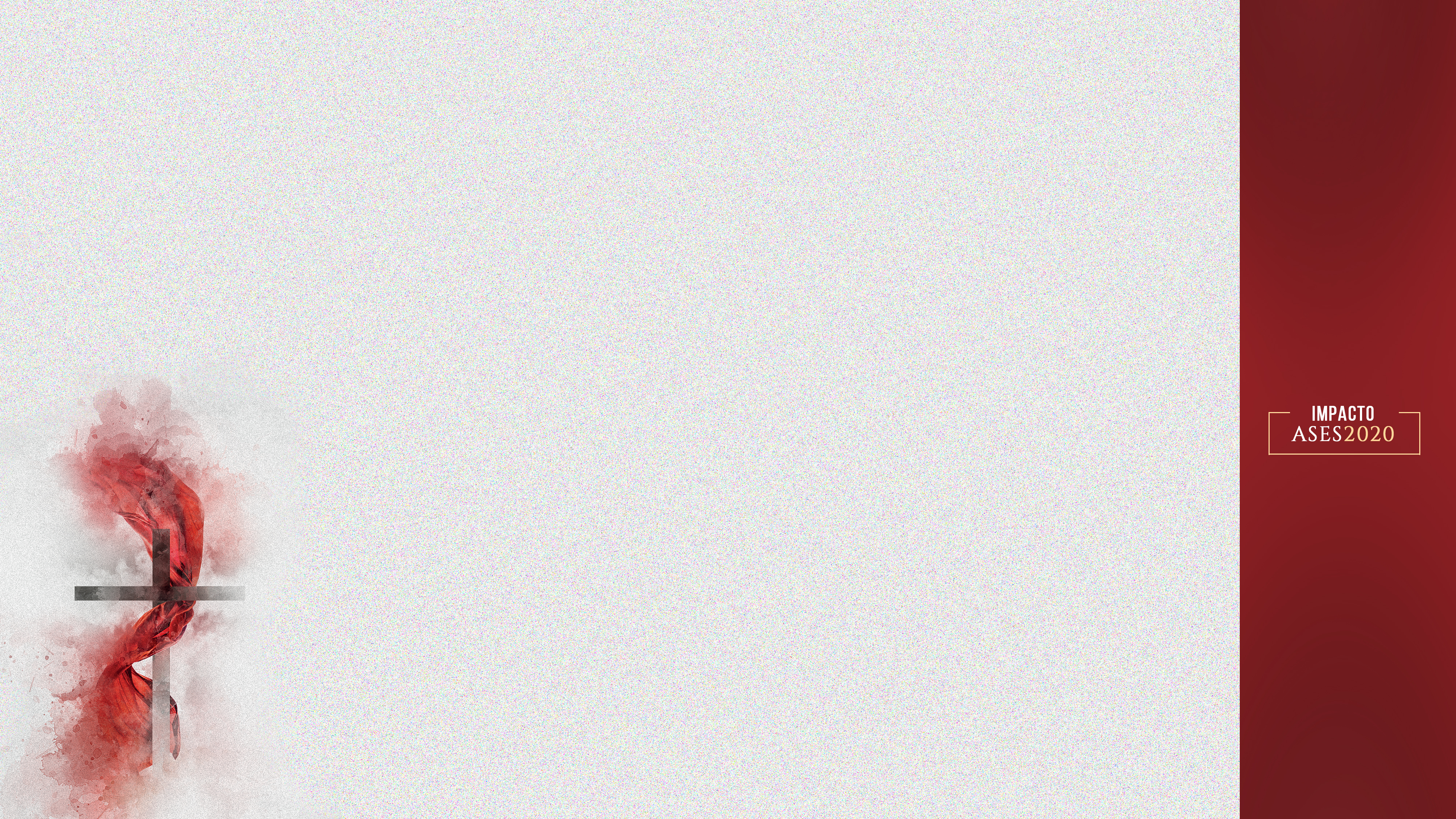 12/04
Início da Classe Bíblica
 Material: Ensinos de Jesus
 Término: 30 de Agosto
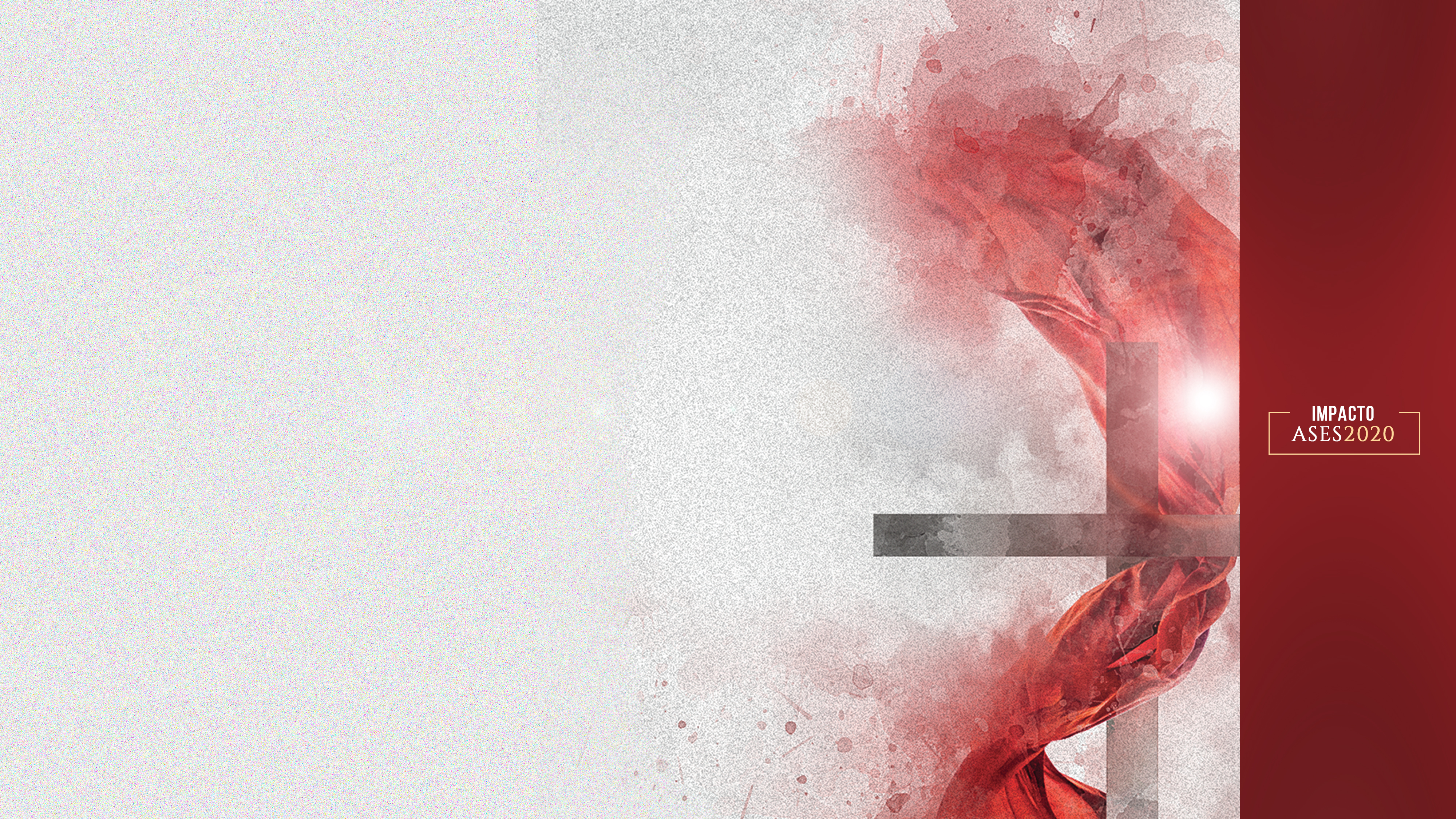 “Faça cada um o mais que lhe for possível. Quando há vontade de fazer, Deus abre o caminho”.
Obreiros Evangélicos, p. 433
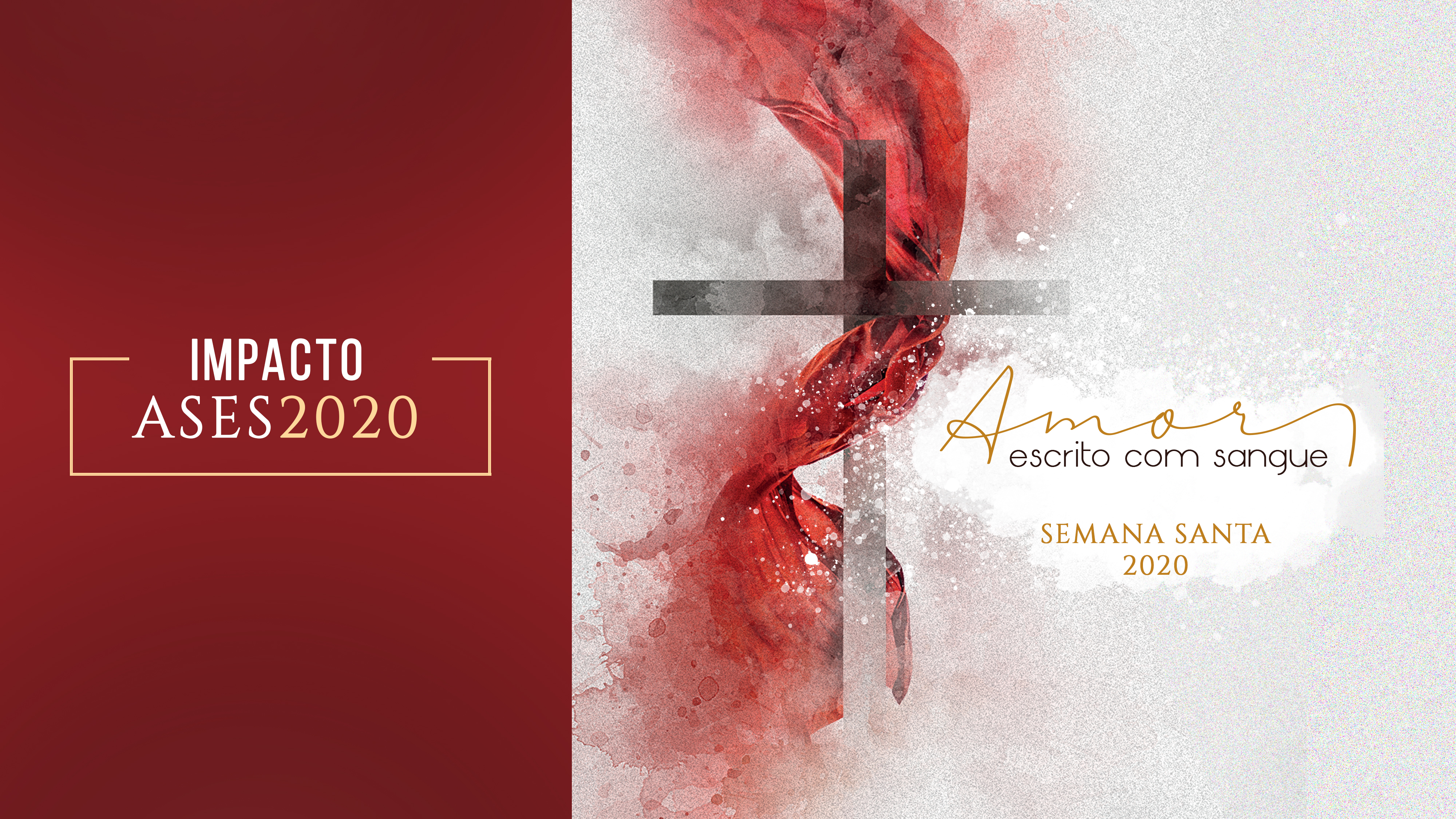